Mái ấm gia đình
Tuần 16
ĐỌC
Bài
30
Thương ông
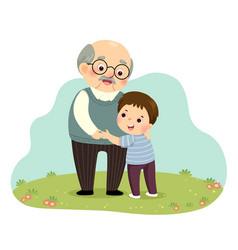 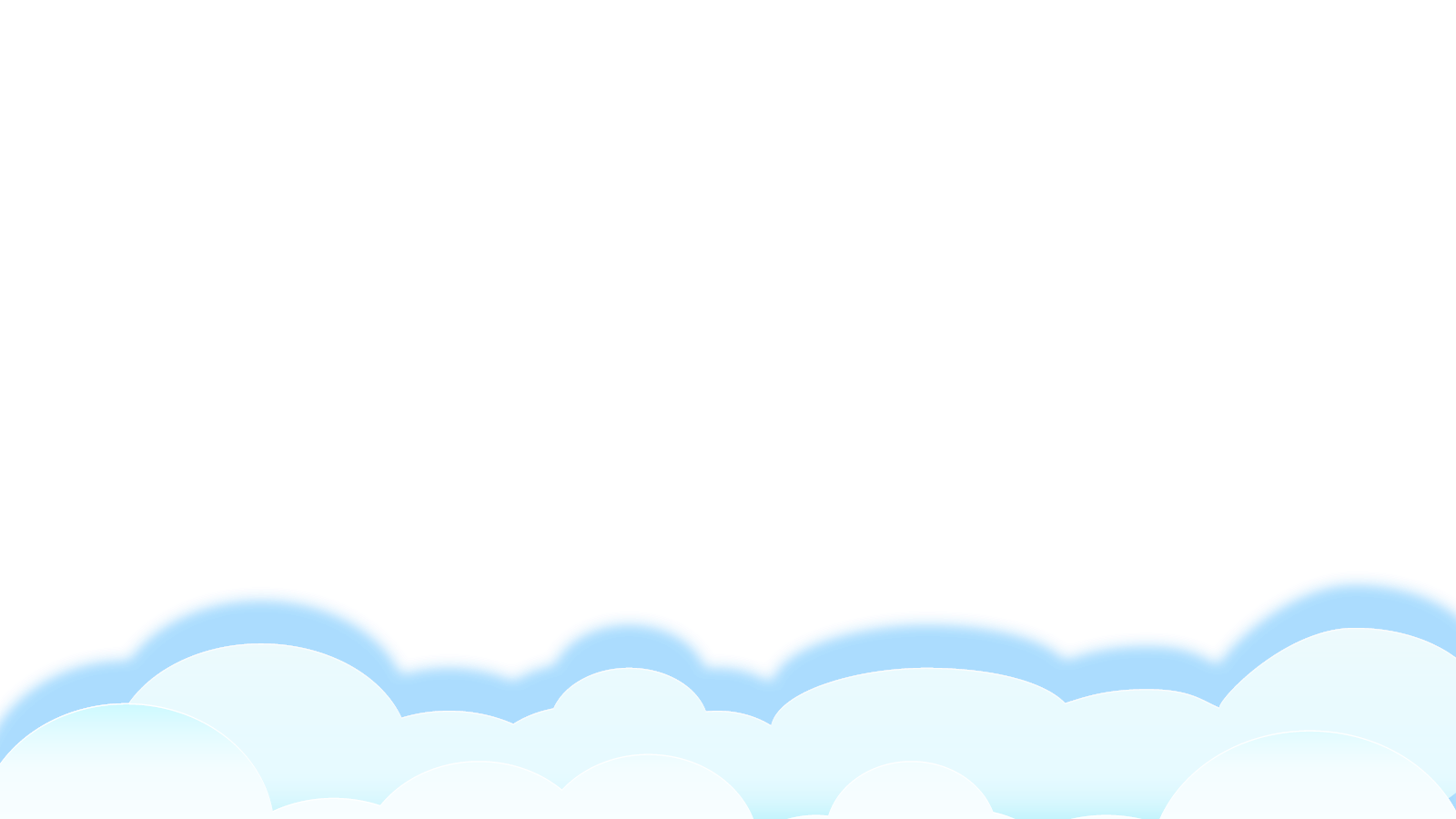 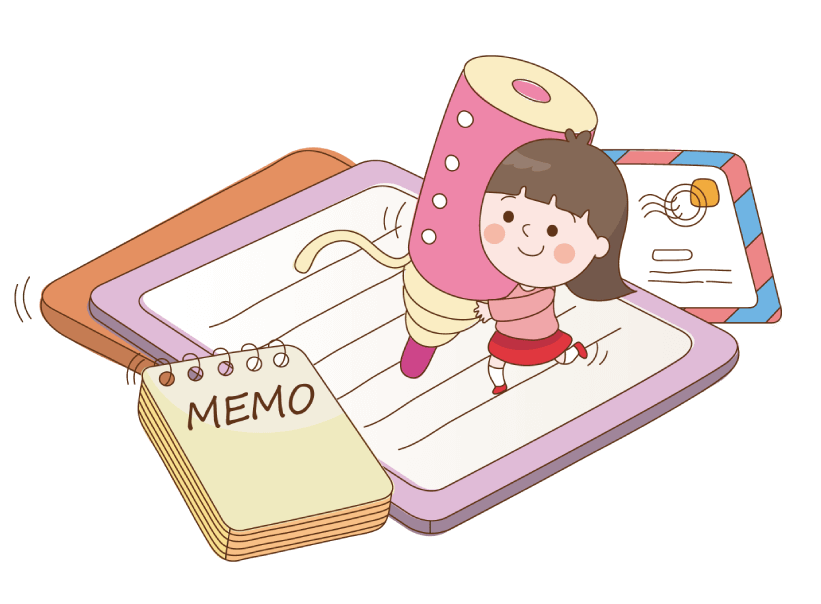 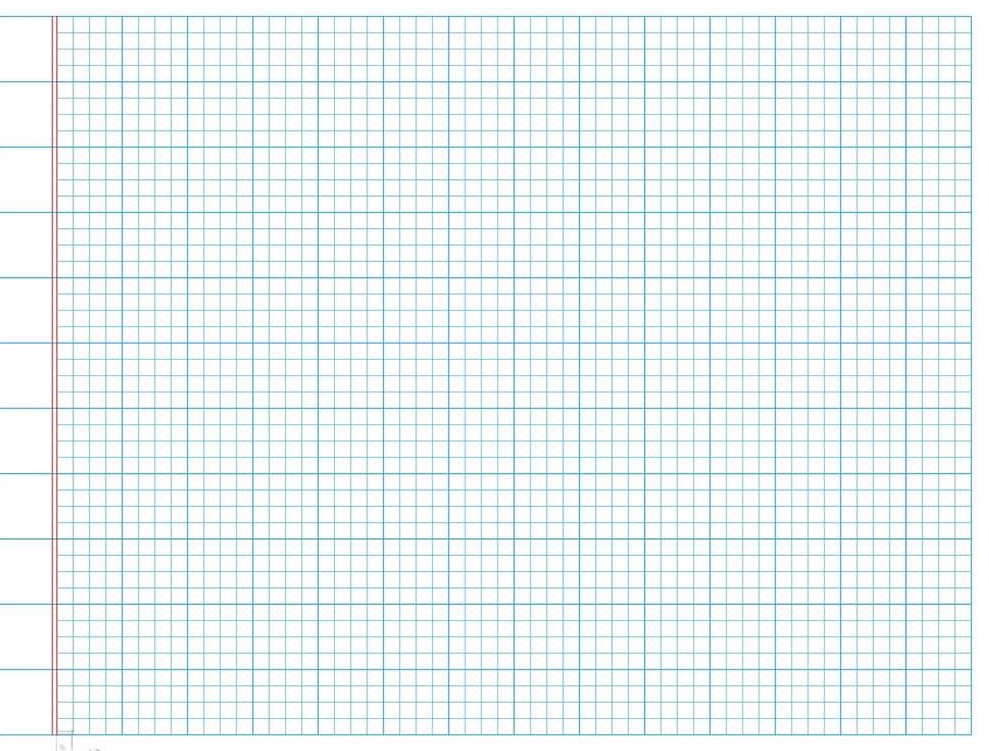 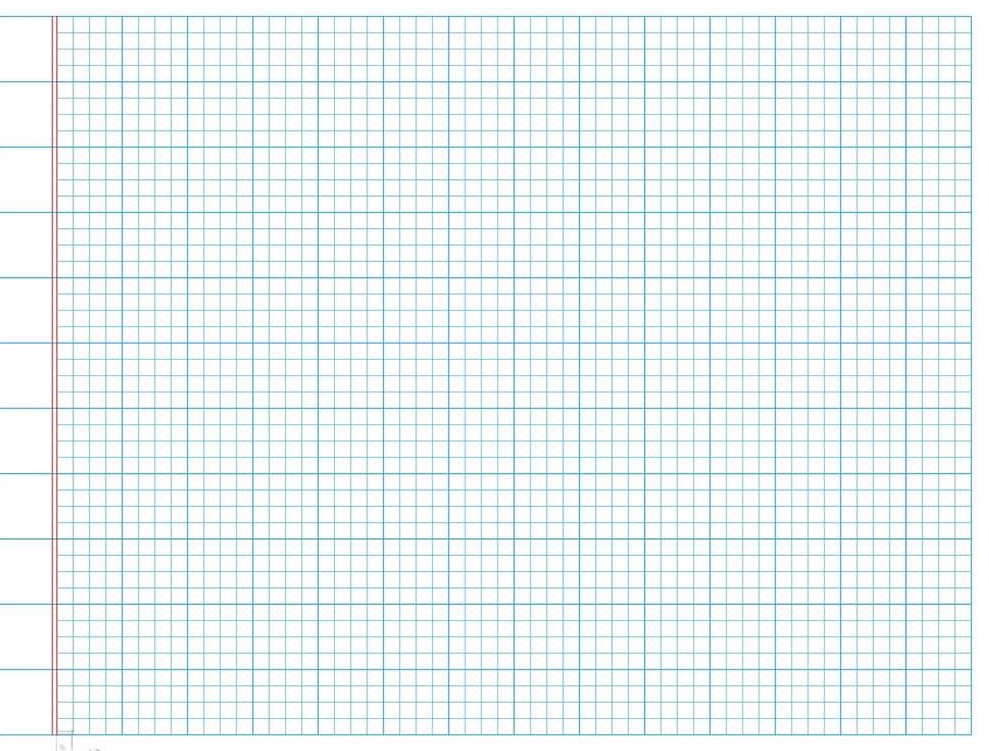 Thứ tư ngày 22 tháng 12 năm 2021
Tiếng Việt
S/126
Đọc: Thương ông
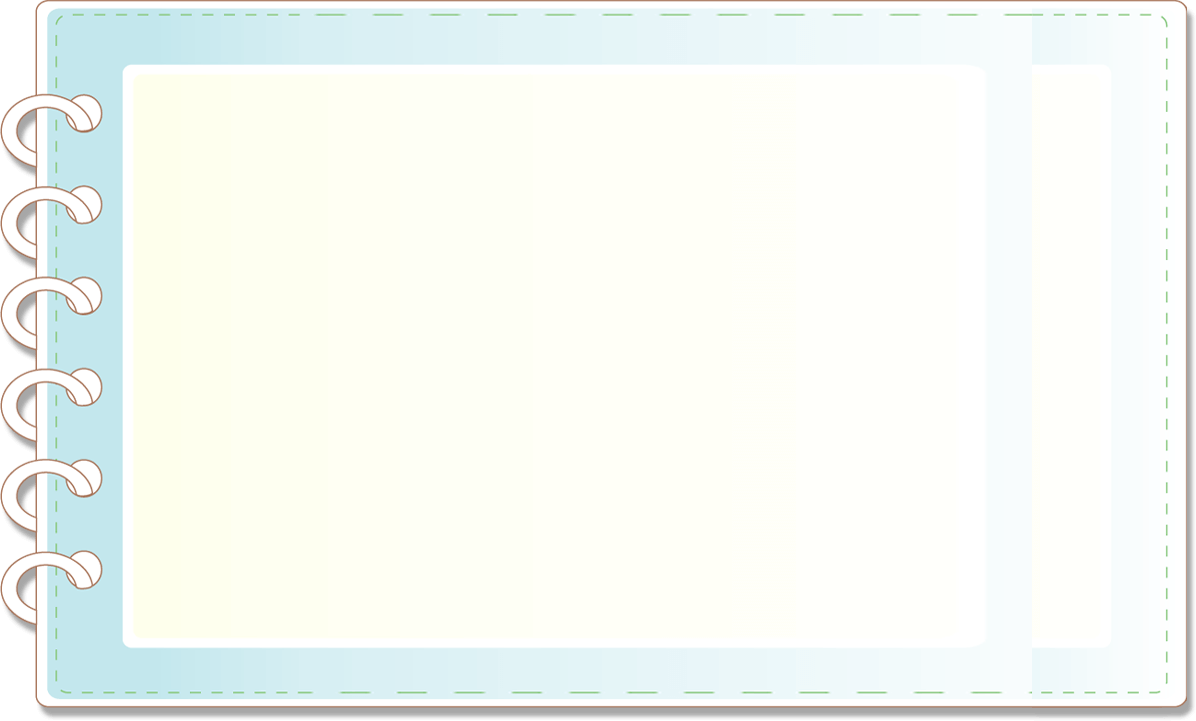 YÊU CẦU CẦN ĐẠT
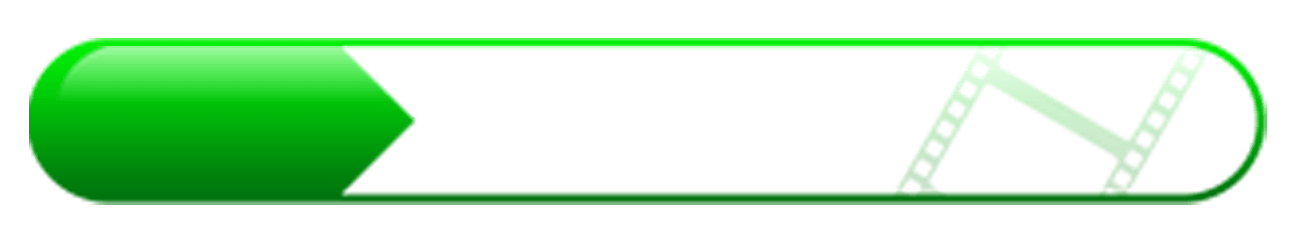 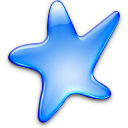 Đọc đúng, rõ ràng một văn bản thơ.
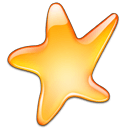 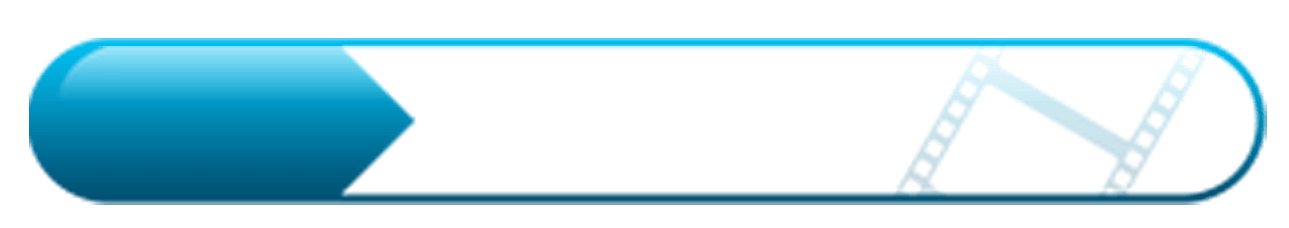 Hiểu nội dung bài thơ và trả lời được các câu hỏi liên quan đến bài thơ.
3
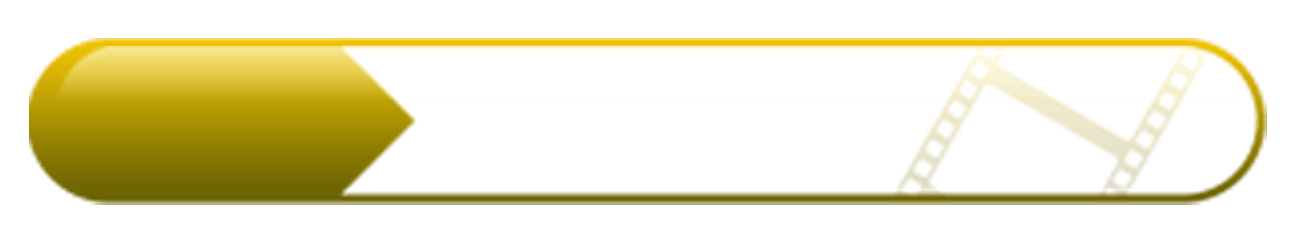 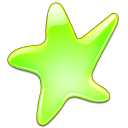 Quan sát, nhận biết được các chi tiết trong tranh và suy luận từ tranh quan sát được.
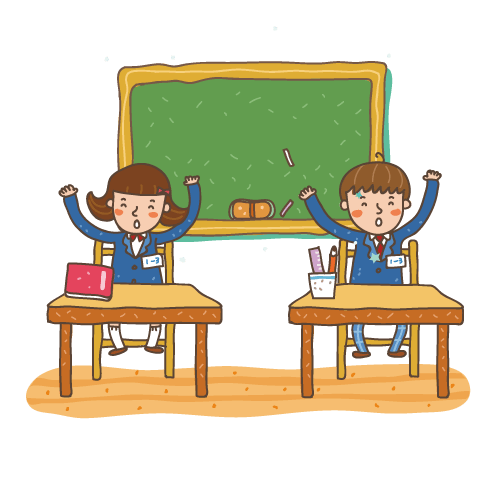 4
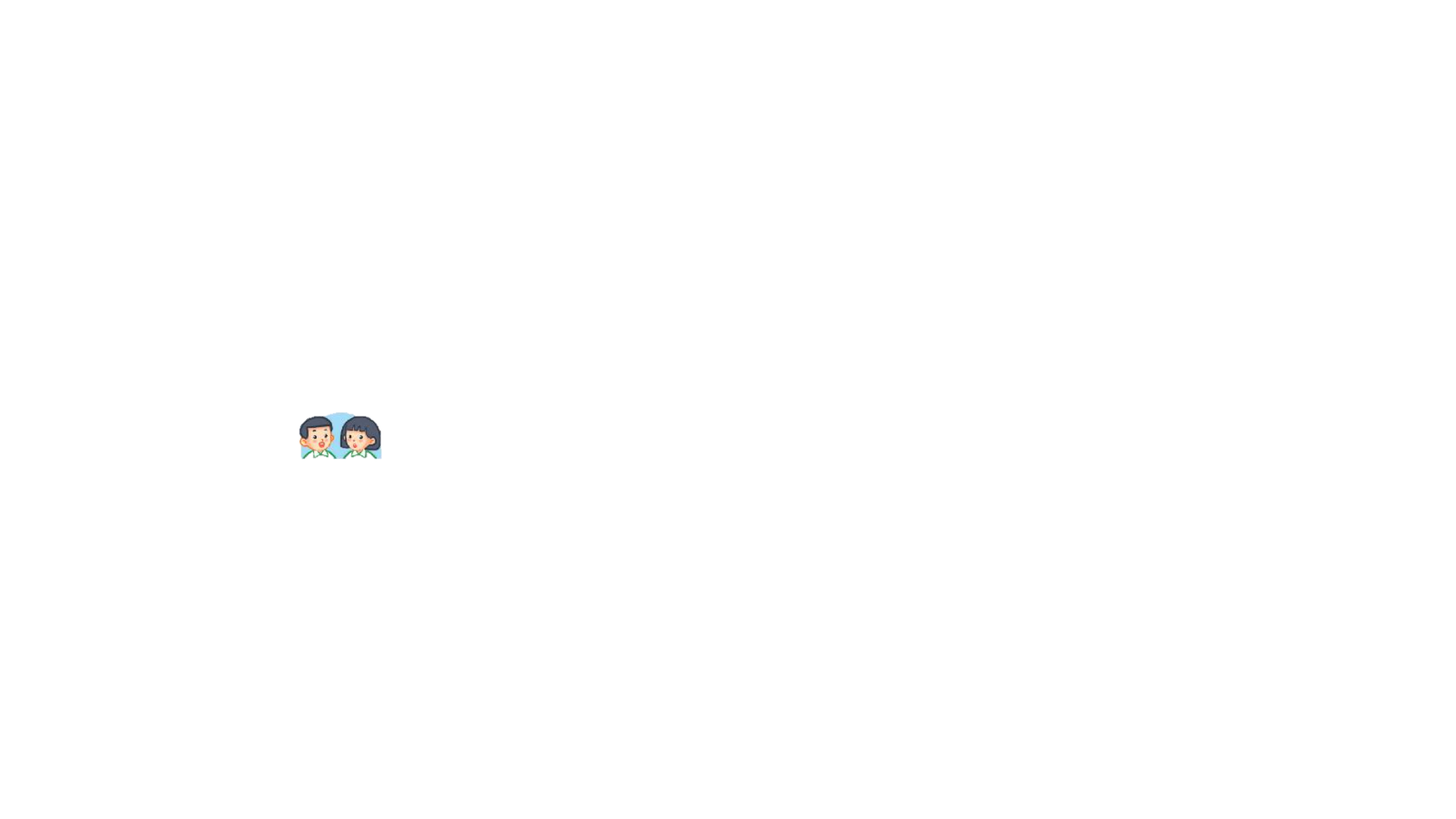 Kể những việc em làm khiến người thân vui.
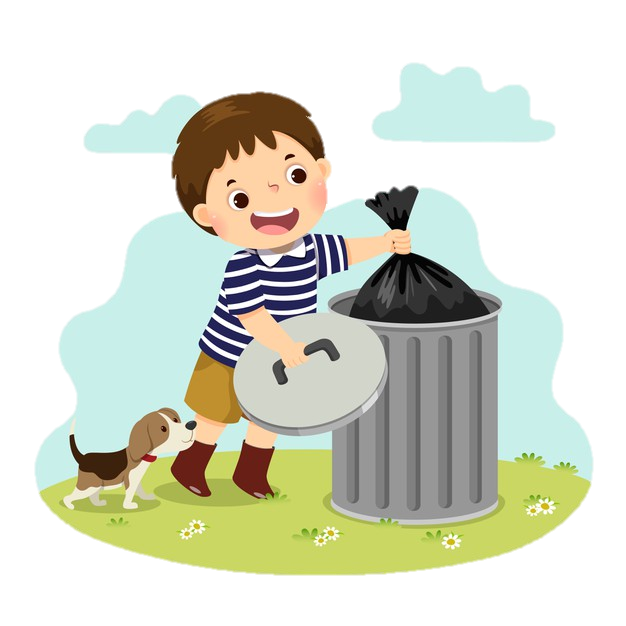 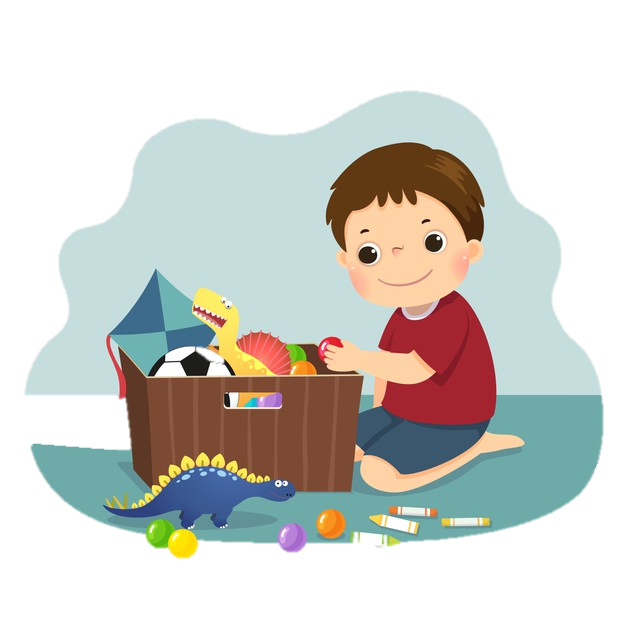 Dọn đồ chơi
Đổ rác
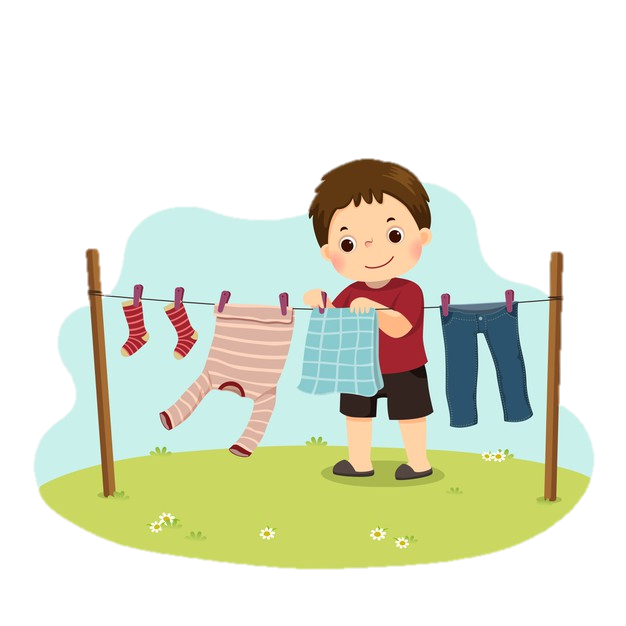 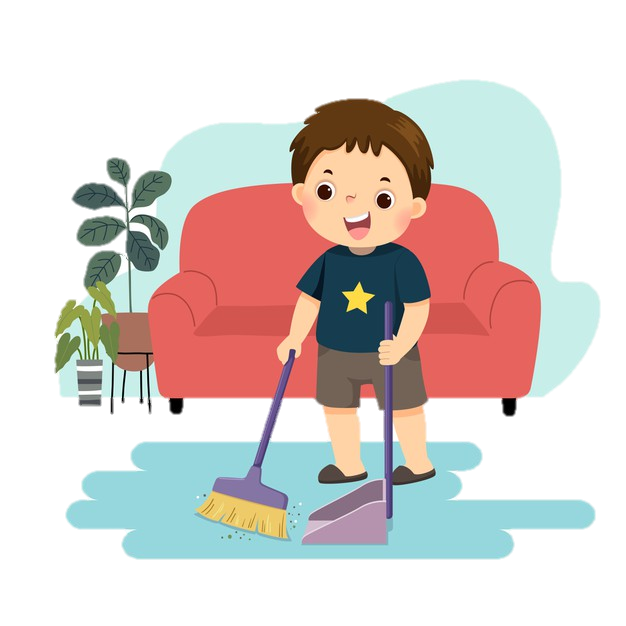 Quét nhà
Phơi quần áo
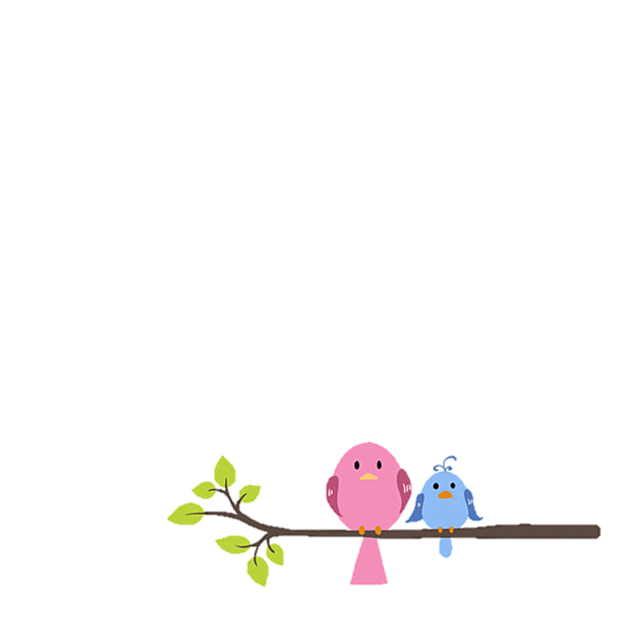 THƯƠNG ÔNG
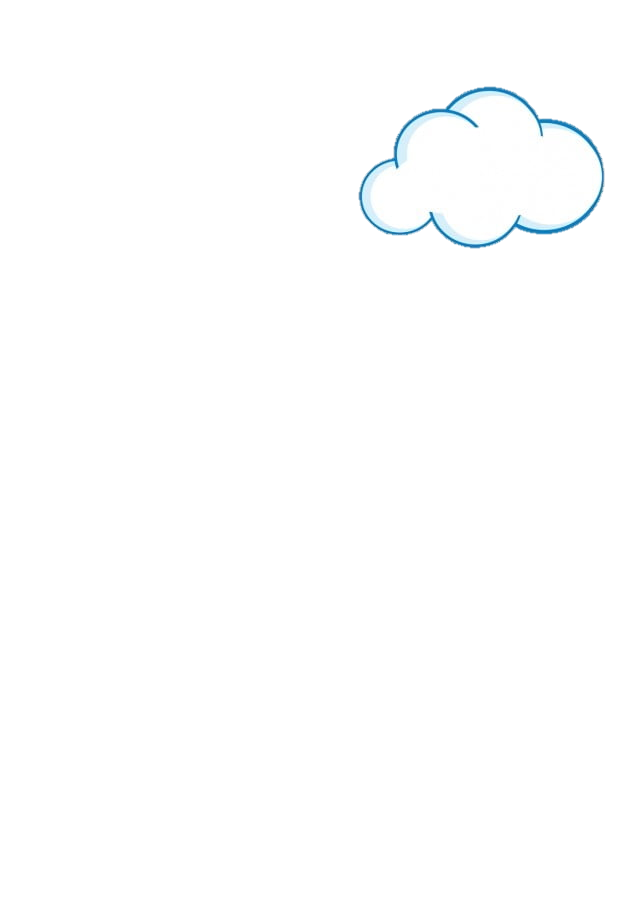 Ông bị đau chân,
Nó sưng nó tấy,
Đi phải chống gậy
Khập khiễng, khập khà, 
Bước lên thềm nhà,
Nhấc chân quá khó.
Thấy ông nhăn nhó,
Việt chơi ngoài sân
Lon ton lại gần,
Âu yếm, nhanh nhảu:
- Ông vịn vai cháu,
Cháu đỡ ông lên.






Ông bước lên thềm
Trong lòng sung sướng,
Quẳng gậy, cúi xuống
Quên cả đớn đau,
Ôm cháu xoa đầu:
- Hoan hô thằng bé!
Bé thế mà khoẻ
Vì nó thương ông.
                         (Tú Mỡ)
Đọc mẫu
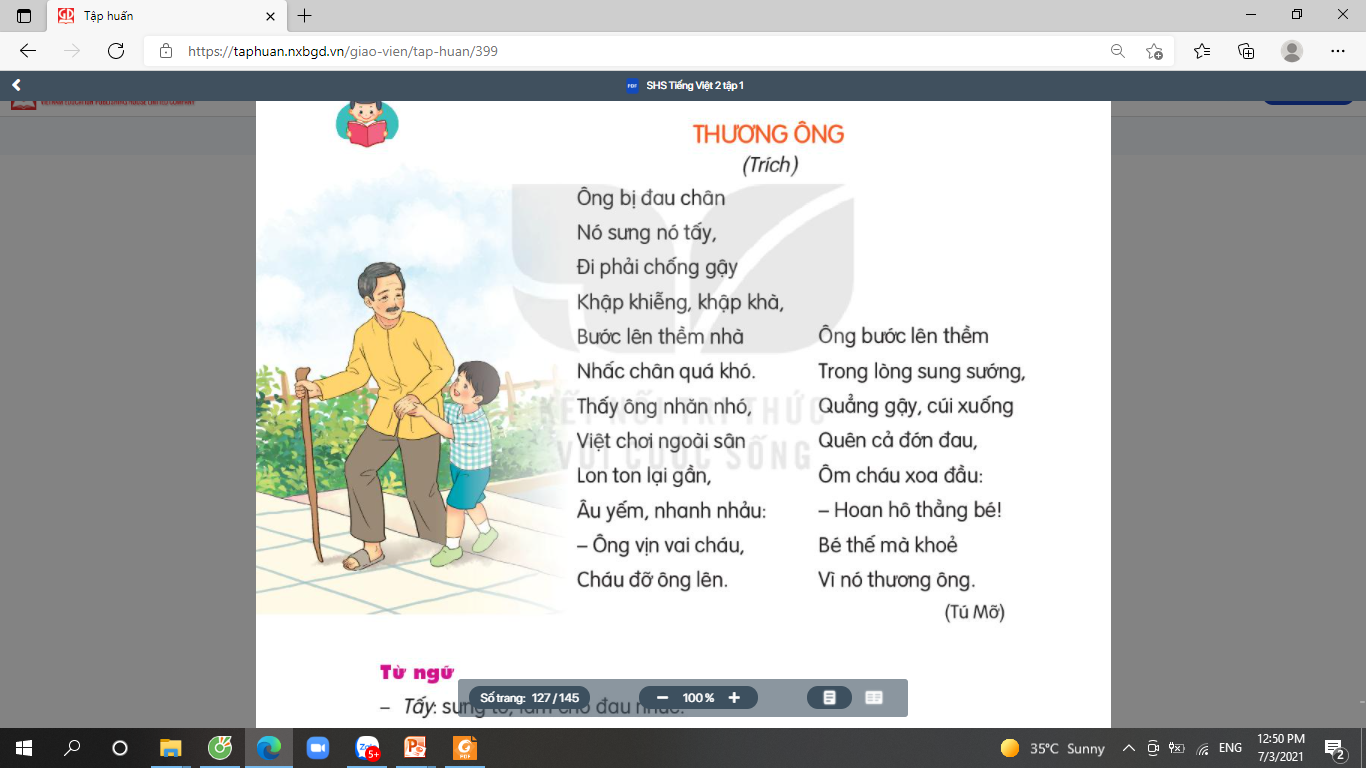 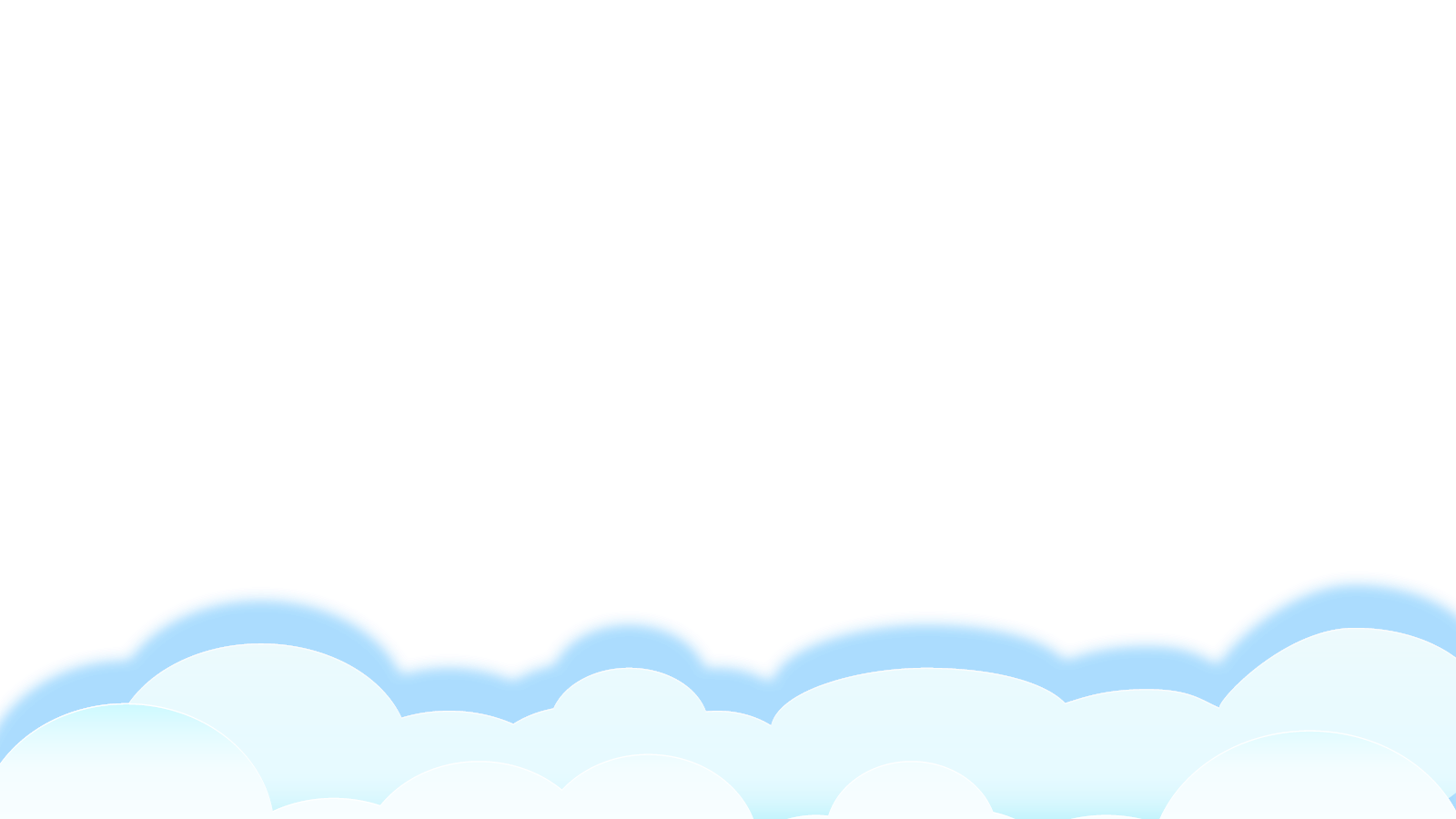 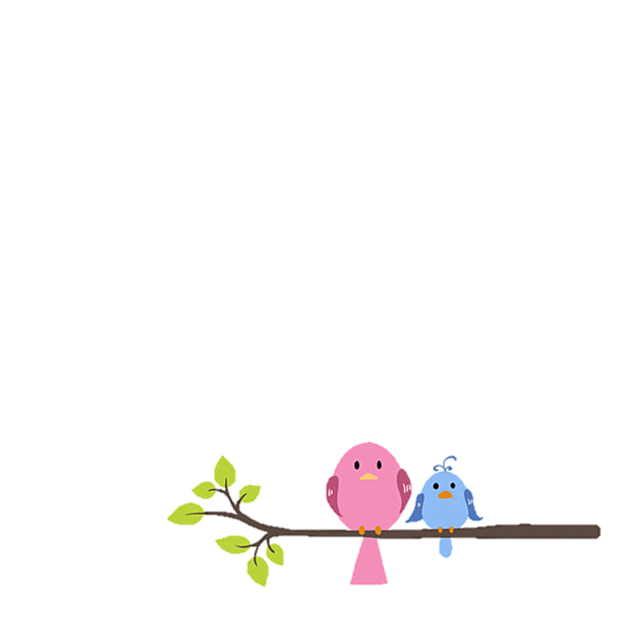 THƯƠNG ÔNG
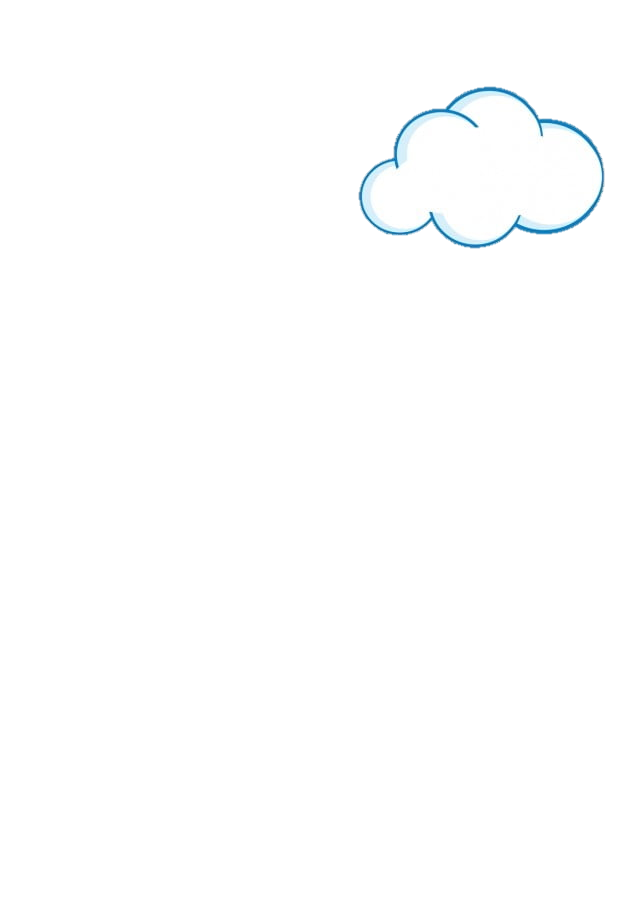 Ông bị đau chân,
Nó sưng nó tấy,
Đi phải chống gậy
Khập khiễng, khập khà, 
Bước lên thềm nhà,
Nhấc chân quá khó.
Thấy ông nhăn nhó,
Việt chơi ngoài sân
Lon ton lại gần,
Âu yếm, nhanh nhảu:
- Ông vịn vai cháu,
Cháu đỡ ông lên.






Ông bước lên thềm
Trong lòng sung sướng,
Quẳng gậy, cúi xuống
Quên cả đớn đau,
Ôm cháu xoa đầu:
- Hoan hô thằng bé!
Bé thế mà khoẻ
Vì nó thương ông.
                         (Tú Mỡ)
1
Đọc nối tiếp
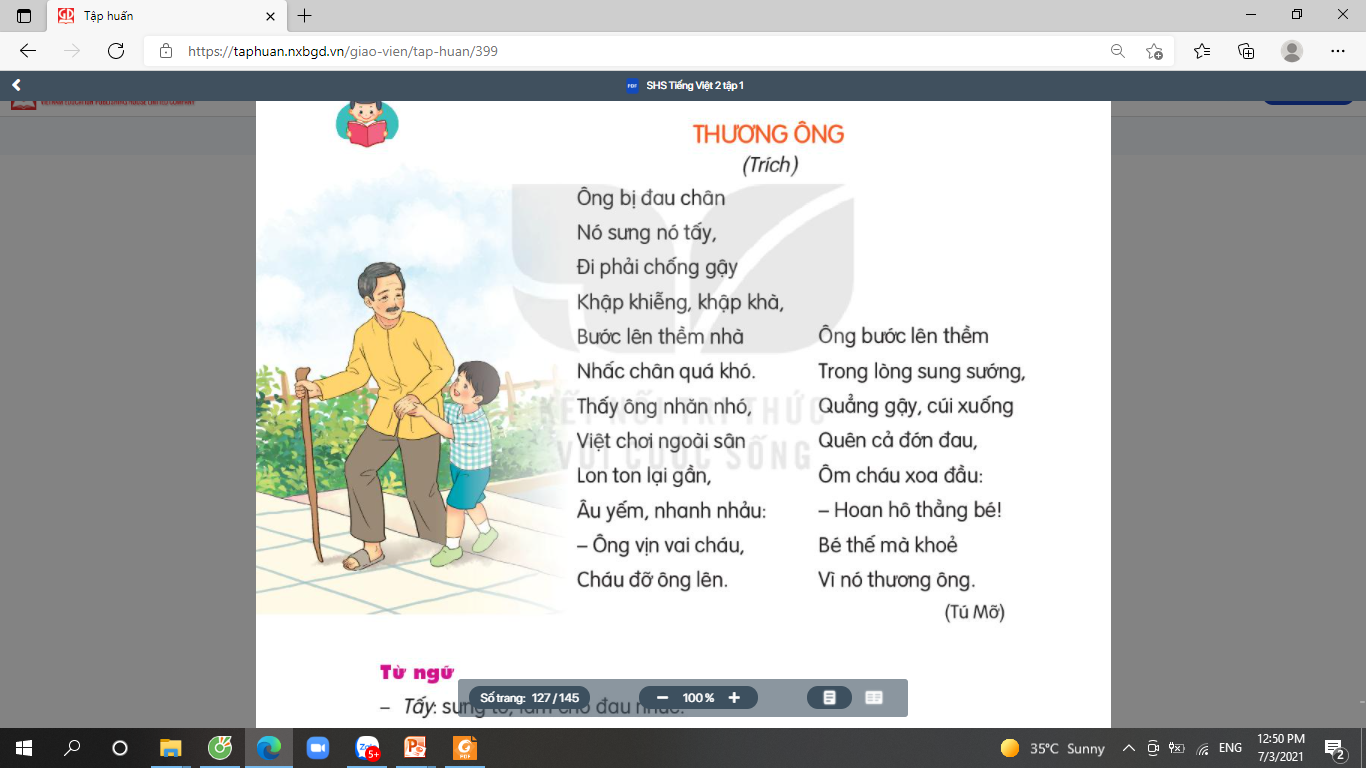 3
2
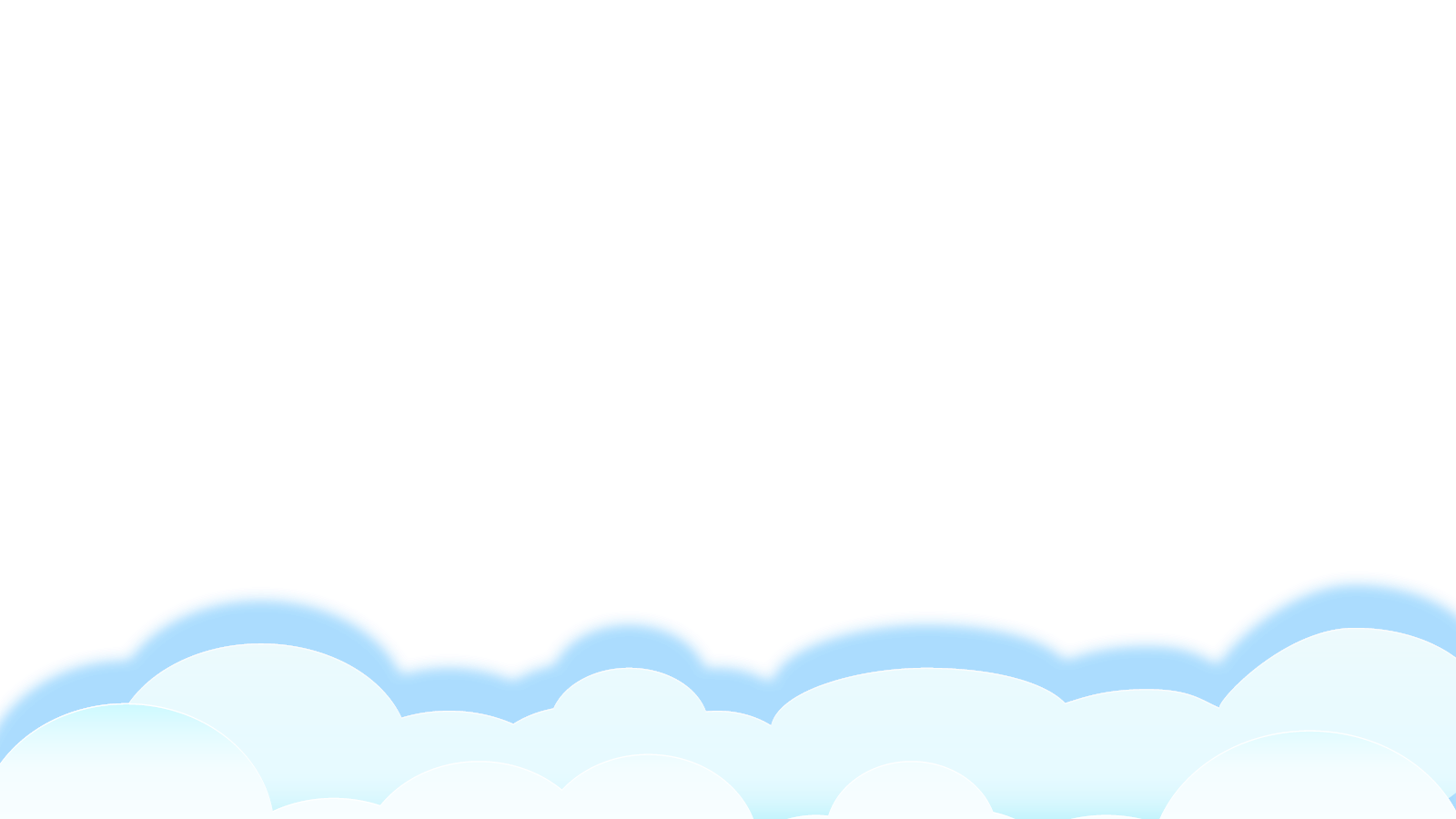 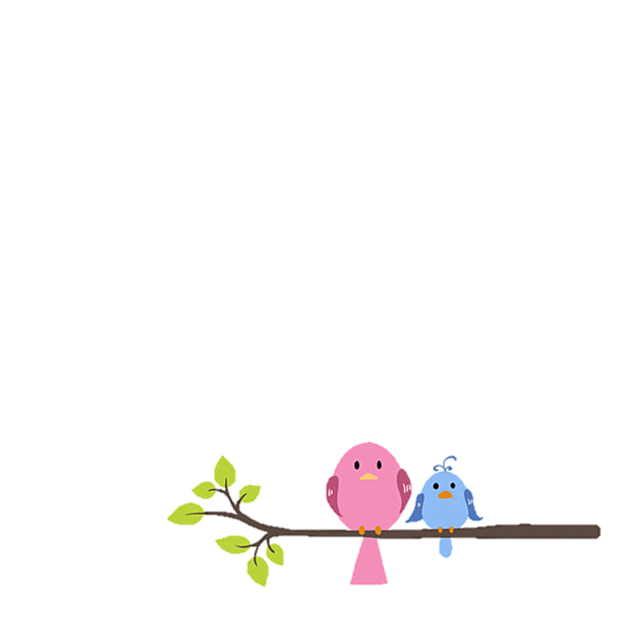 THƯƠNG ÔNG
Ông bị đau chân,
Nó sưng nó tấy,
Đi phải chống gậy
Khập khiễng, khập khà, 
Bước lên thềm nhà,
Nhấc chân quá khó.
Thấy ông nhăn nhó,
Việt chơi ngoài sân
Lon ton lại gần,
Âu yếm, nhanh nhảu:
- Ông vịn vai cháu,
Cháu đỡ ông lên.






Ông bước lên thềm
Trong lòng sung sướng,
Quẳng gậy, cúi xuống
Quên cả đớn đau,
Ôm cháu xoa đầu:
- Hoan hô thằng bé!
Bé thế mà khoẻ
Vì nó thương ông.
                         (Tú Mỡ)
1
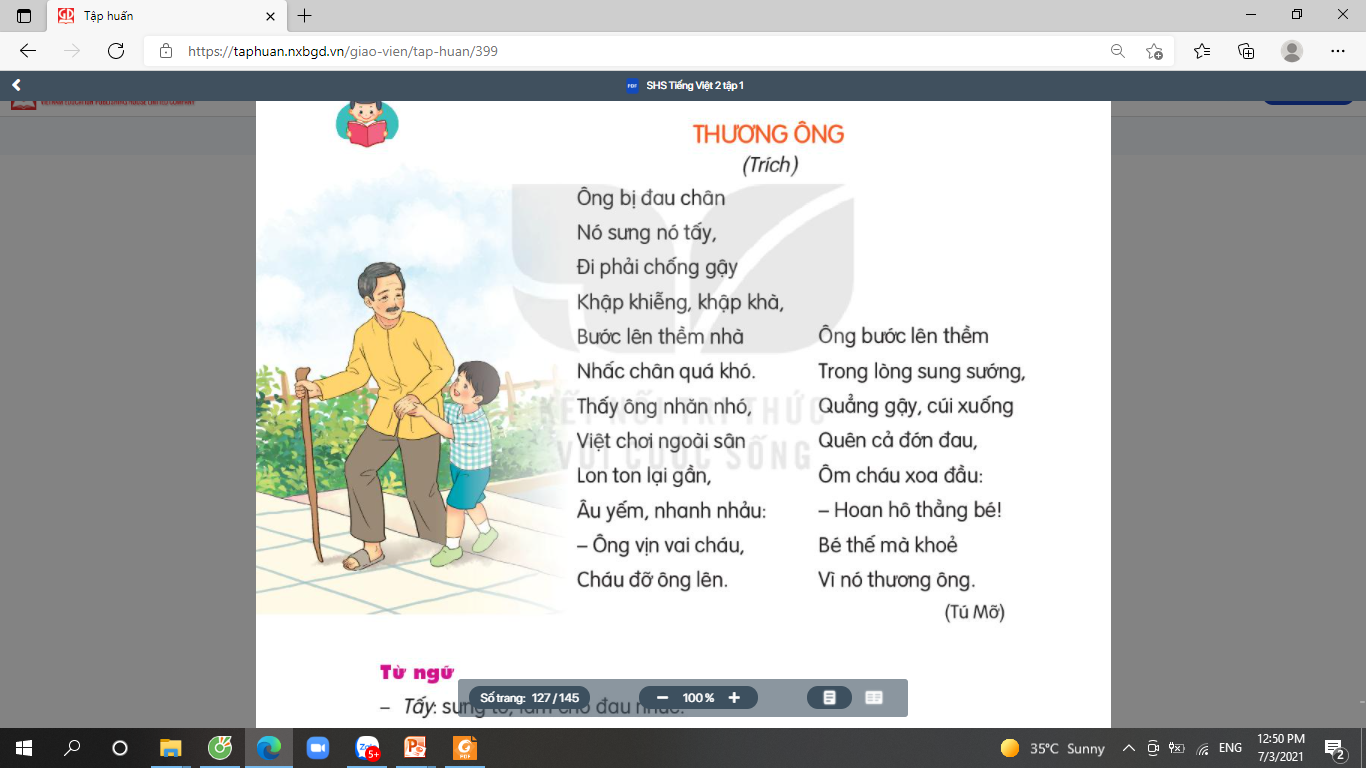 3
2
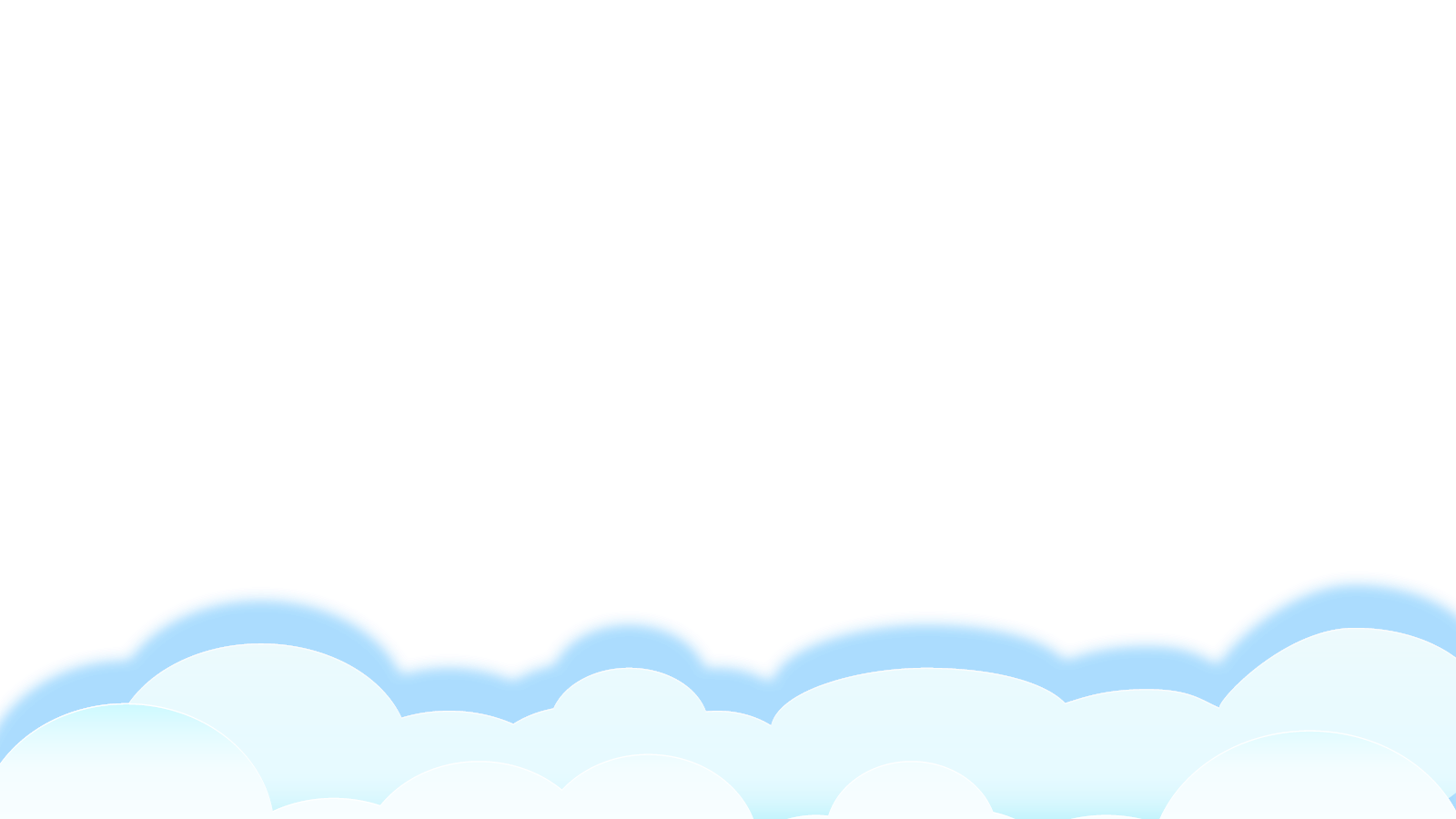 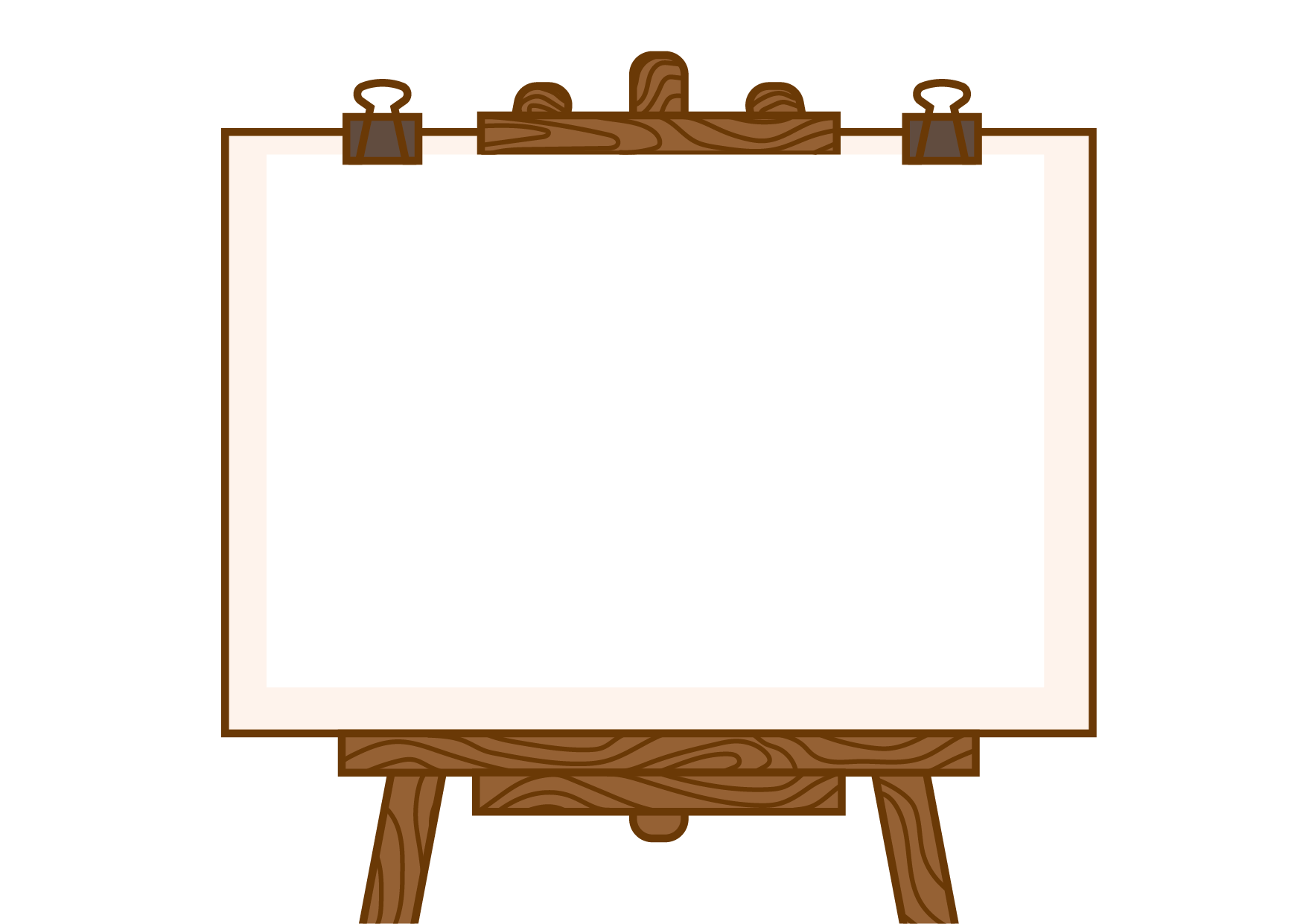 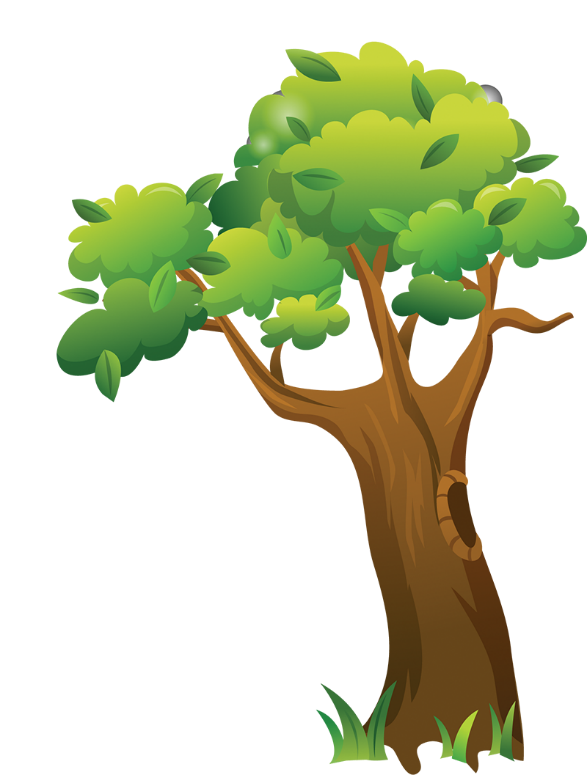 Luyện đọc từ khó
sưng
khập khiễng, khập khà
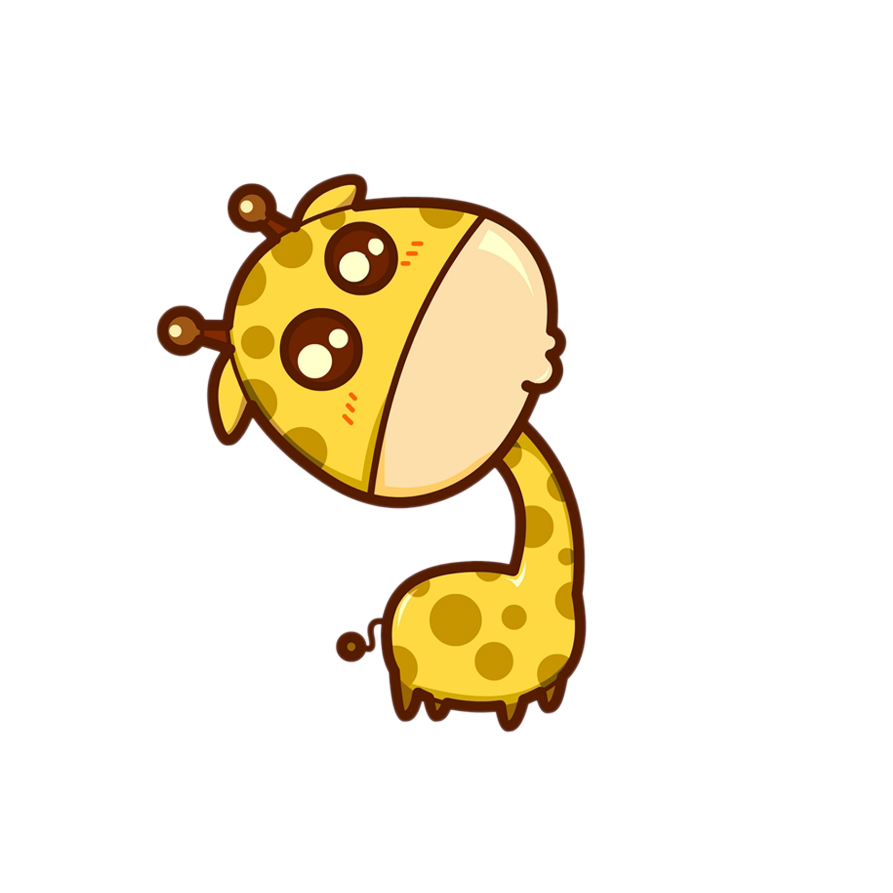 lon ton
âu yếm
sung sướng
Bản quyền : FB Đặng Nhật Linh- https://www.facebook.com/nhat.linh.3557440
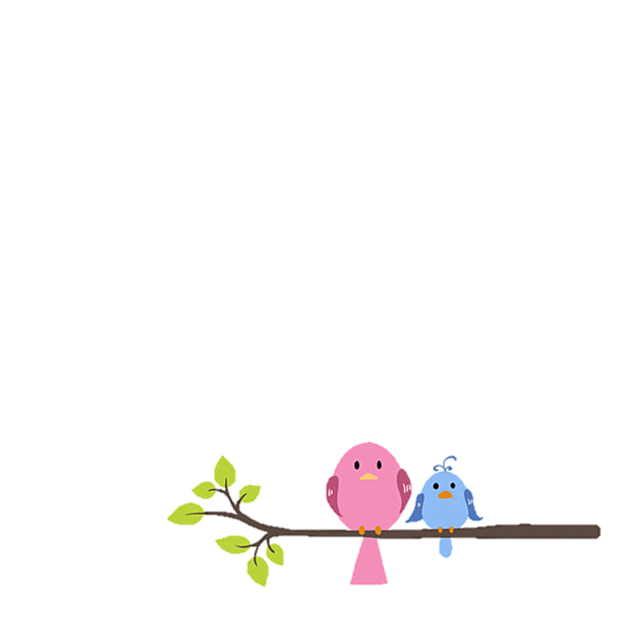 THƯƠNG ÔNG
Ông bị đau chân,
Nó sưng nó tấy,
Đi phải chống gậy
Khập khiễng, khập khà, 
Bước lên thềm nhà,
Nhấc chân quá khó.
1
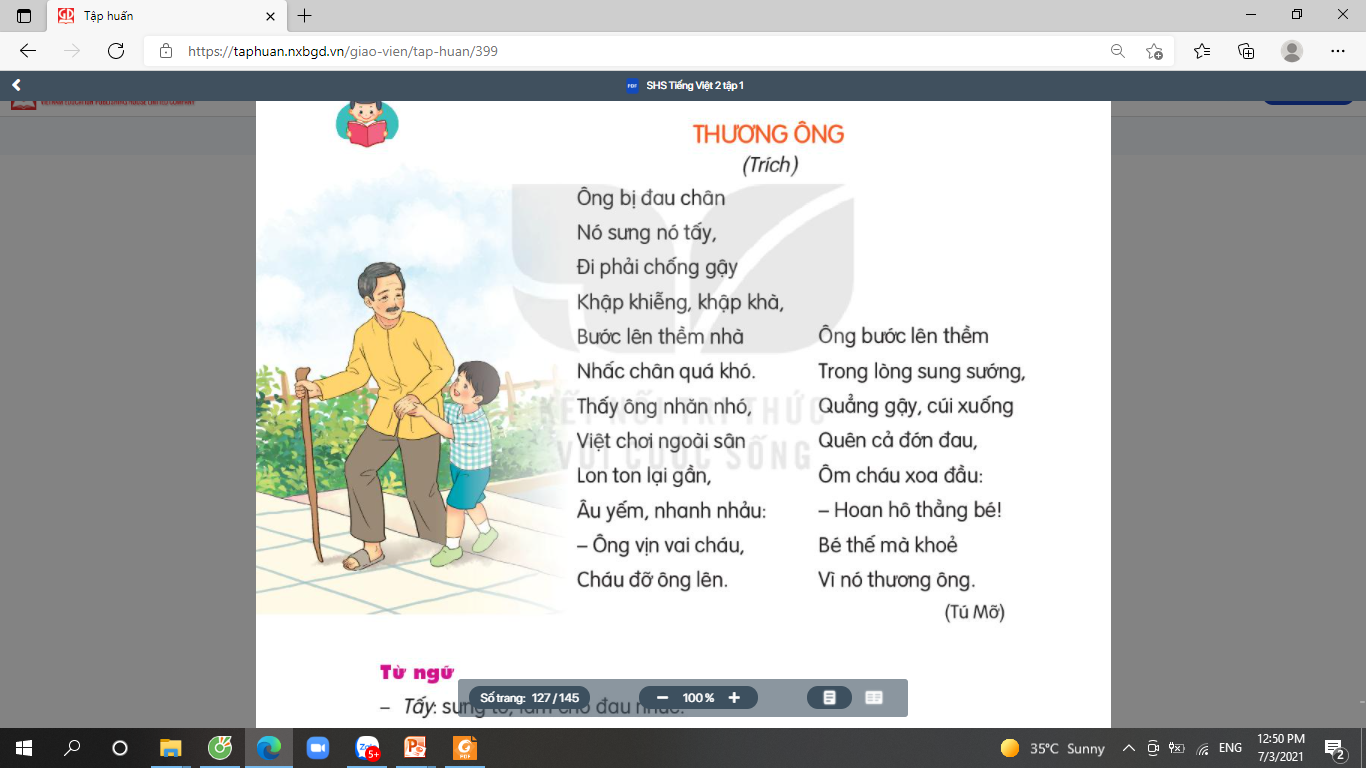 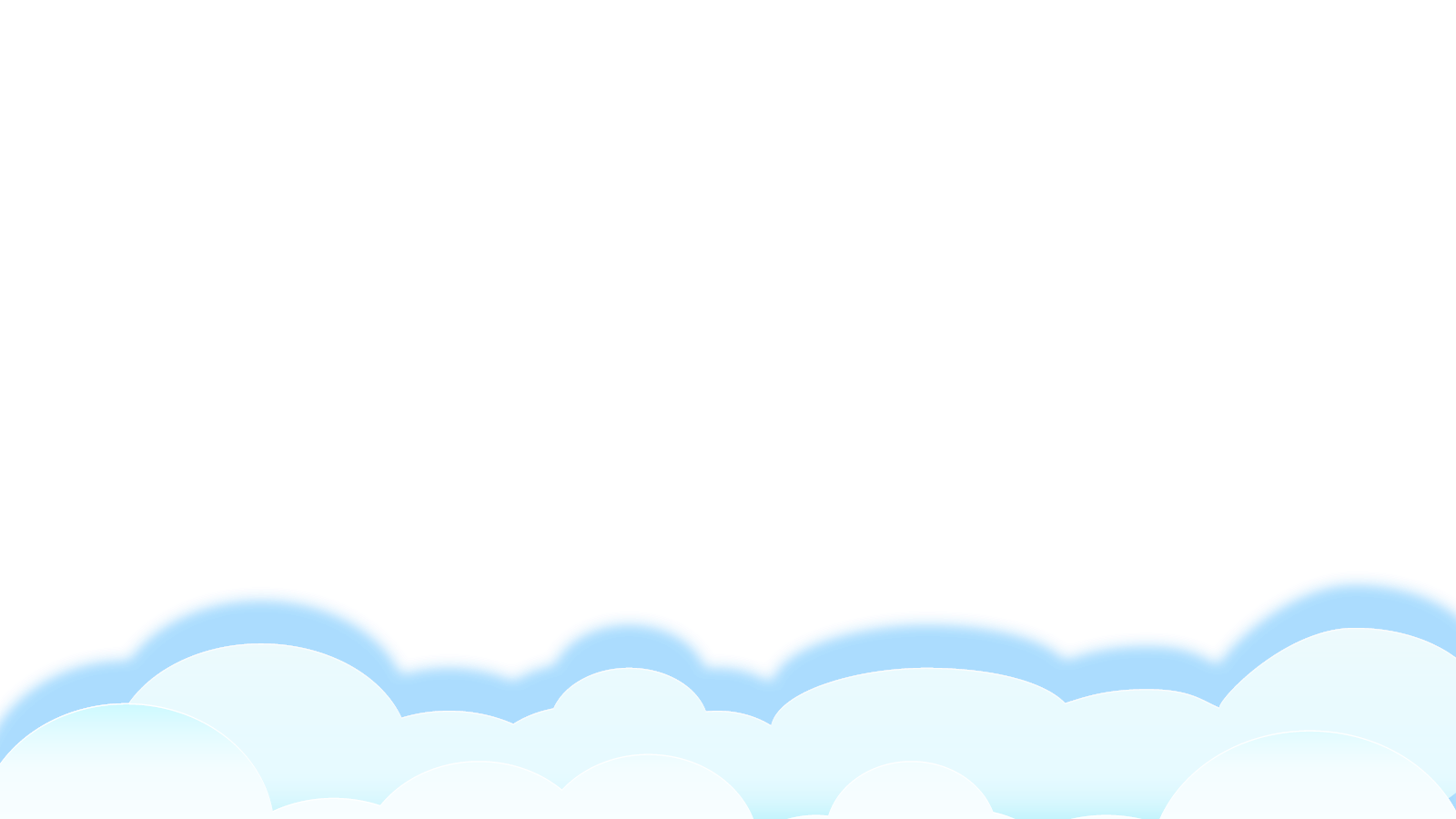 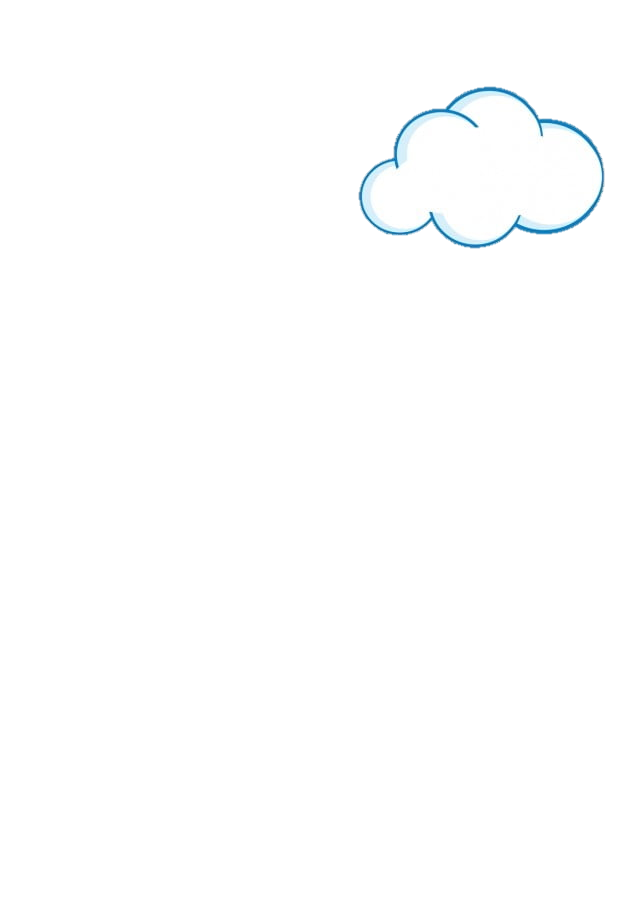 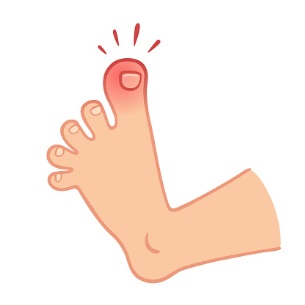 Giải nghĩa từ
tấy: sưng to, làm cho đau nhức.
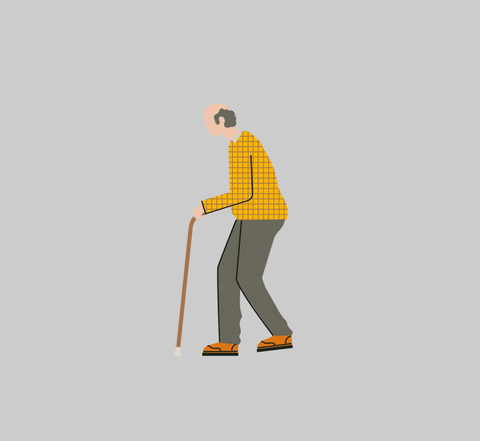 khập khiễng, khập khà: dáng đi bên cao, bên thấp, không đều.
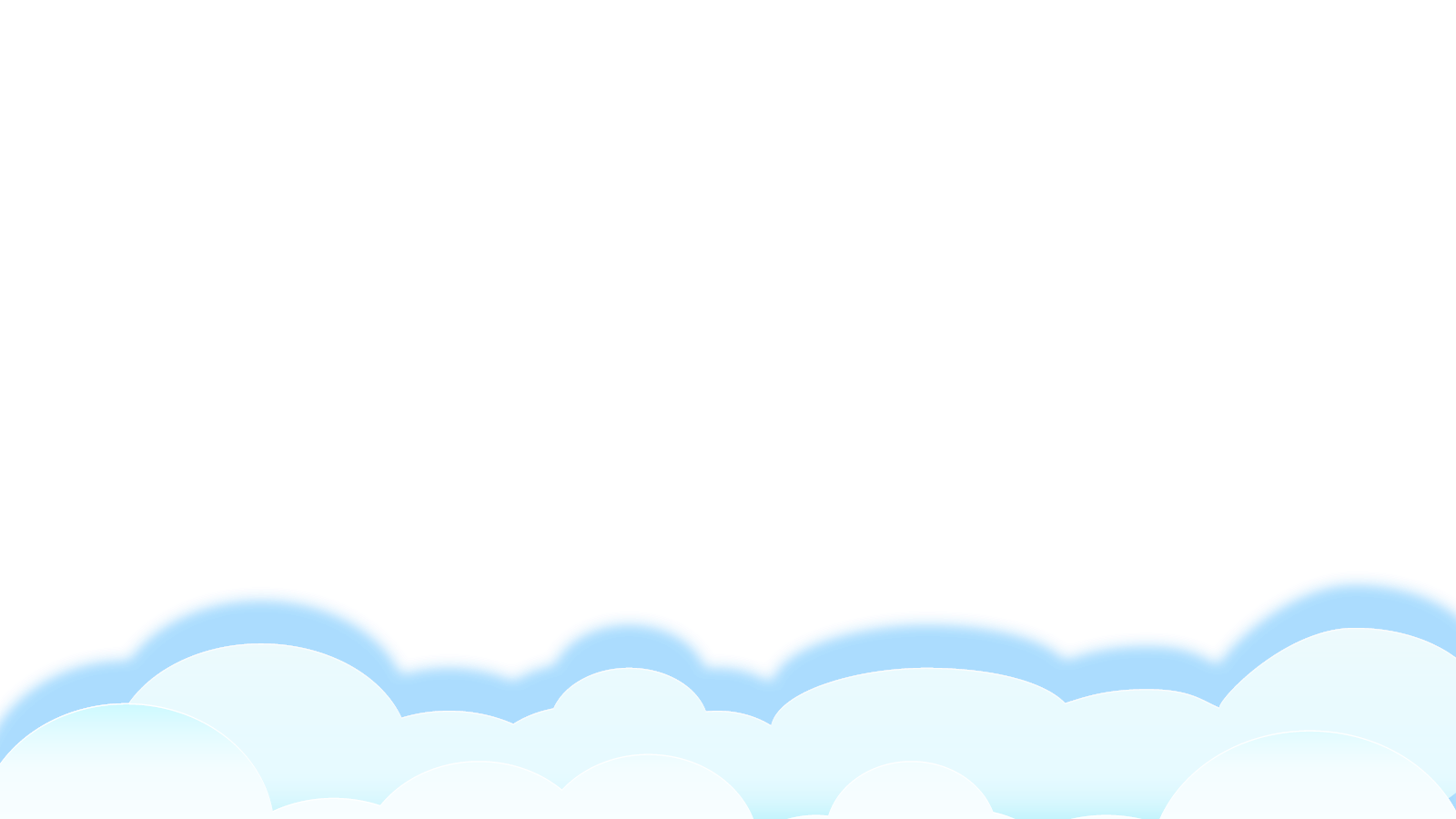 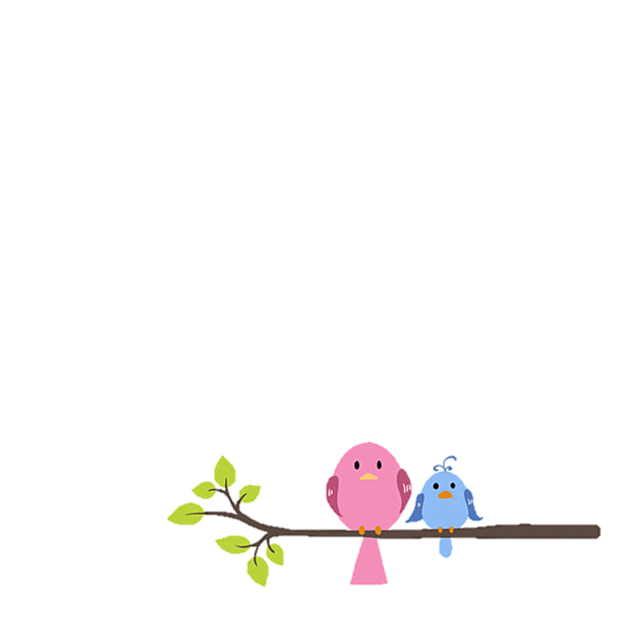 Thấy ông nhăn nhó,
Việt chơi ngoài sân
Lon ton lại gần,
Âu yếm, nhanh nhảu:
- Ông vịn vai cháu,
Cháu đỡ ông lên.
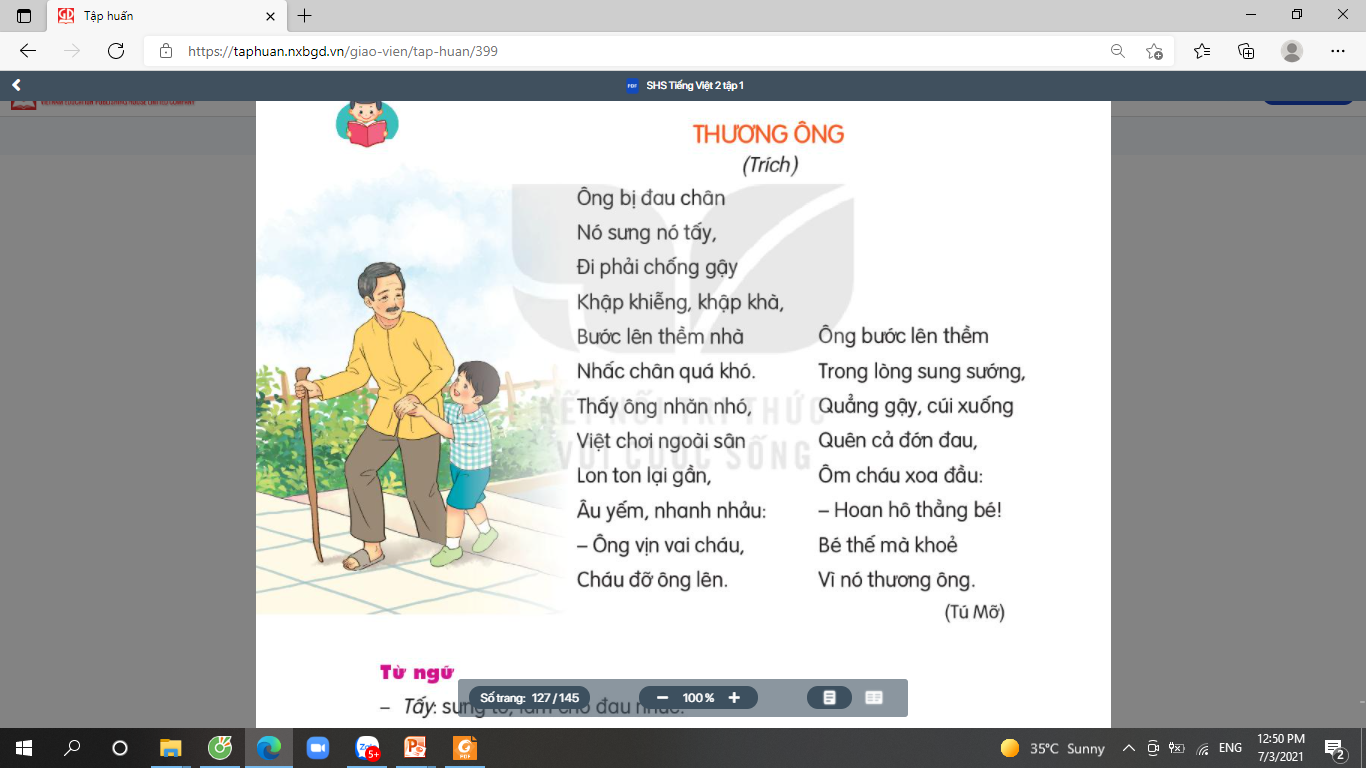 2
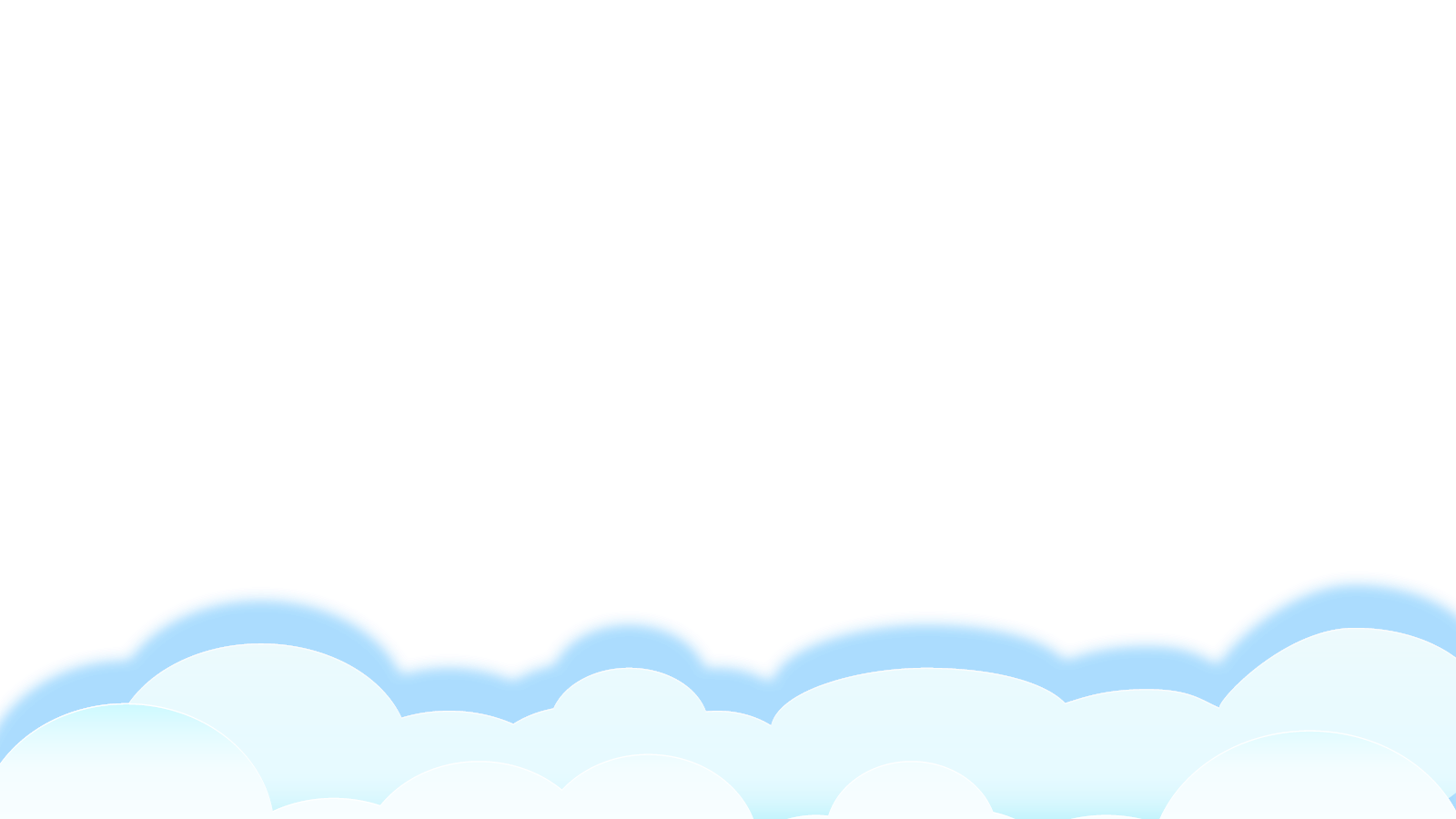 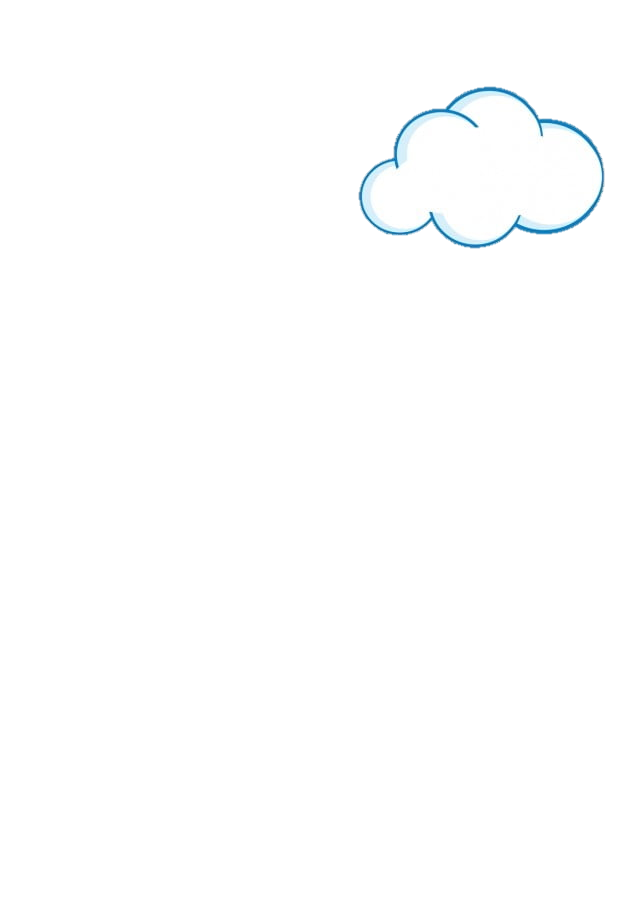 Giải nghĩa từ
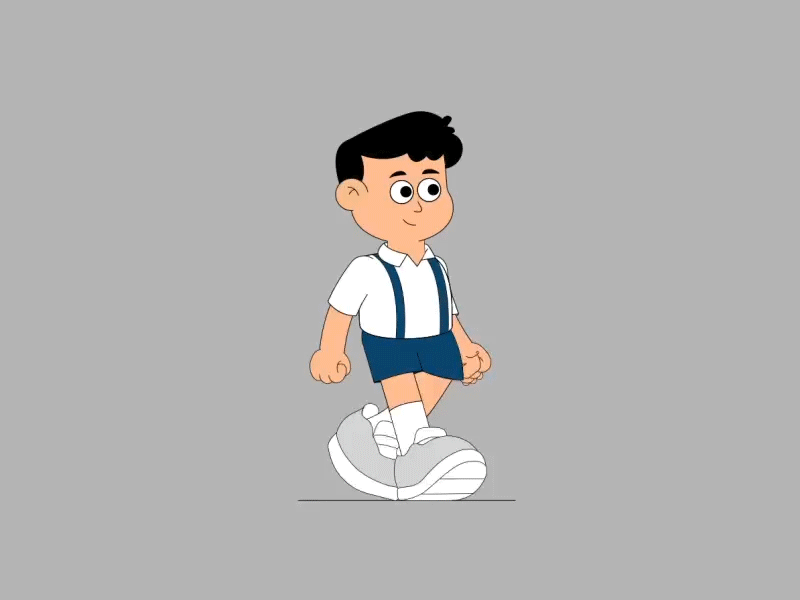 lon ton: dáng đi hoặc chạy (thường của trẻ em) với những bước ngắn, nhanh.
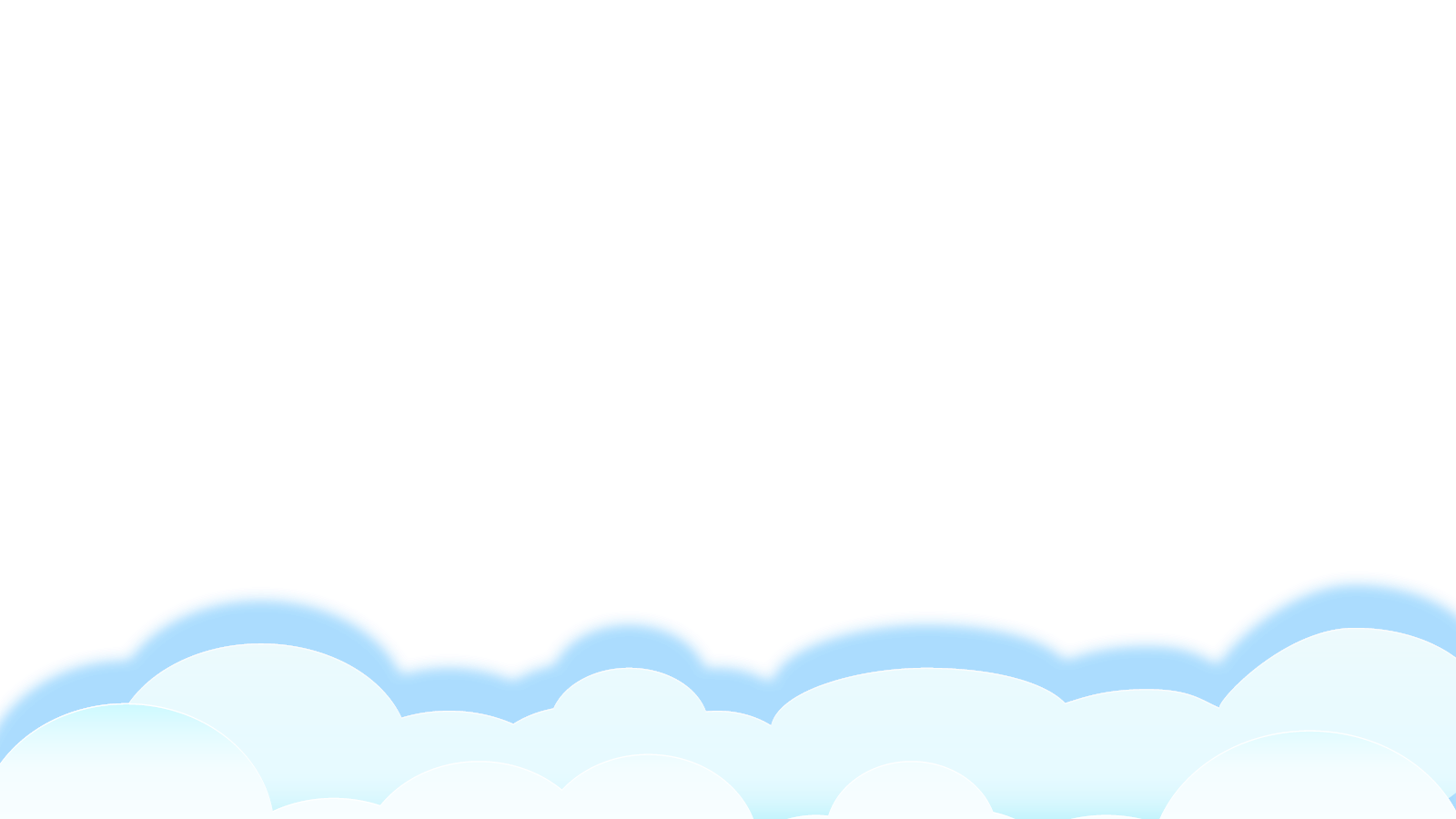 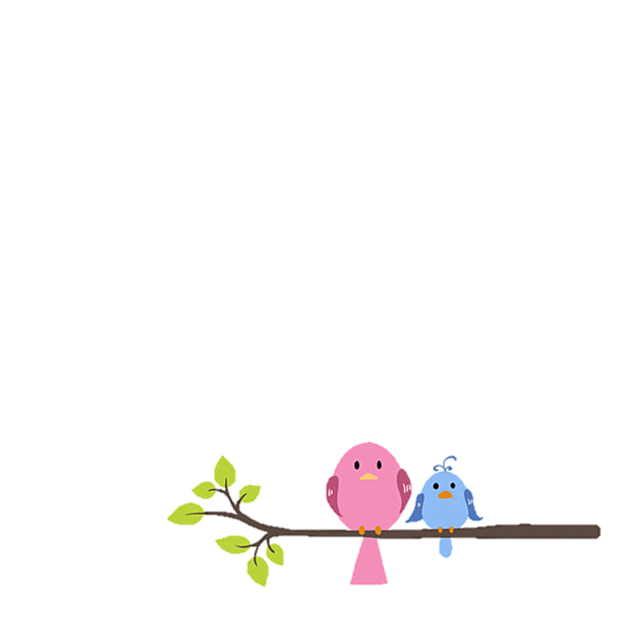 3
Ông bước lên thềm
Trong lòng sung sướng,
Quẳng gậy, cúi xuống
Quên cả đớn đau,
Ôm cháu xoa đầu:
- Hoan hô thằng bé!
Bé thế mà khoẻ
Vì nó thương ông.
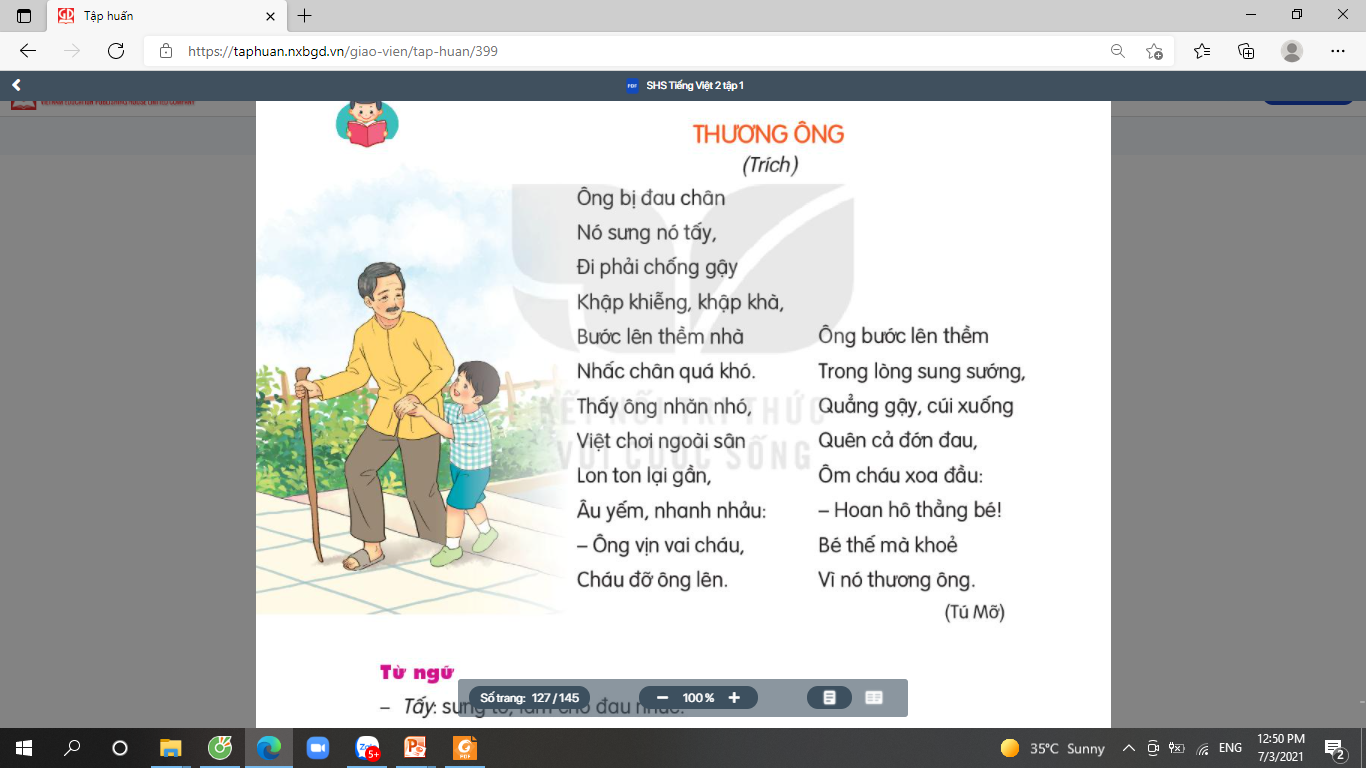 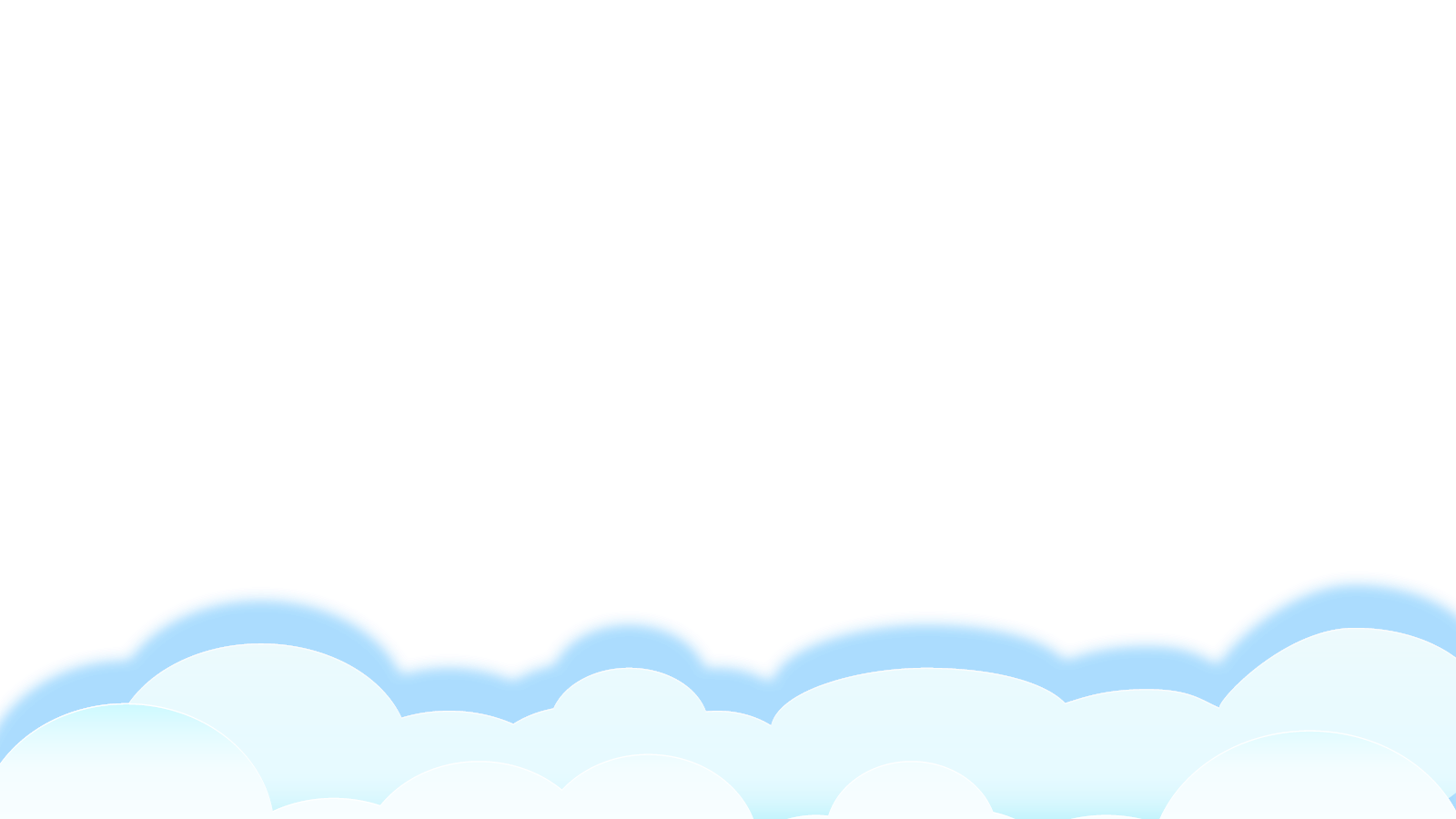 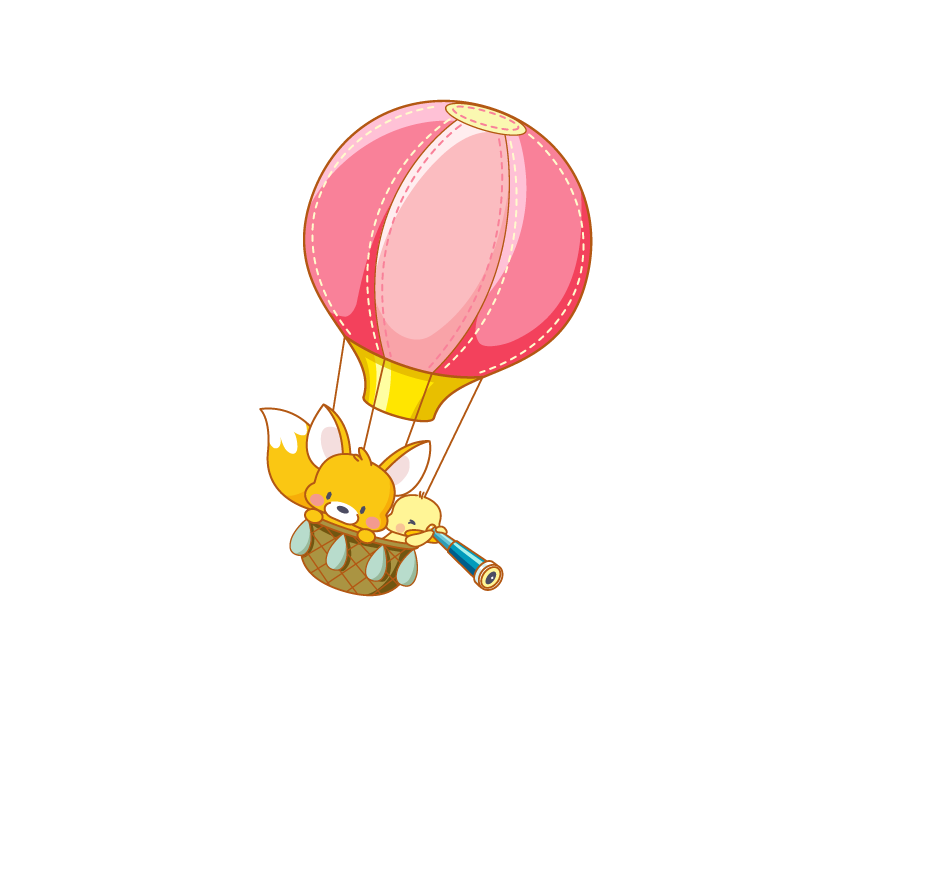 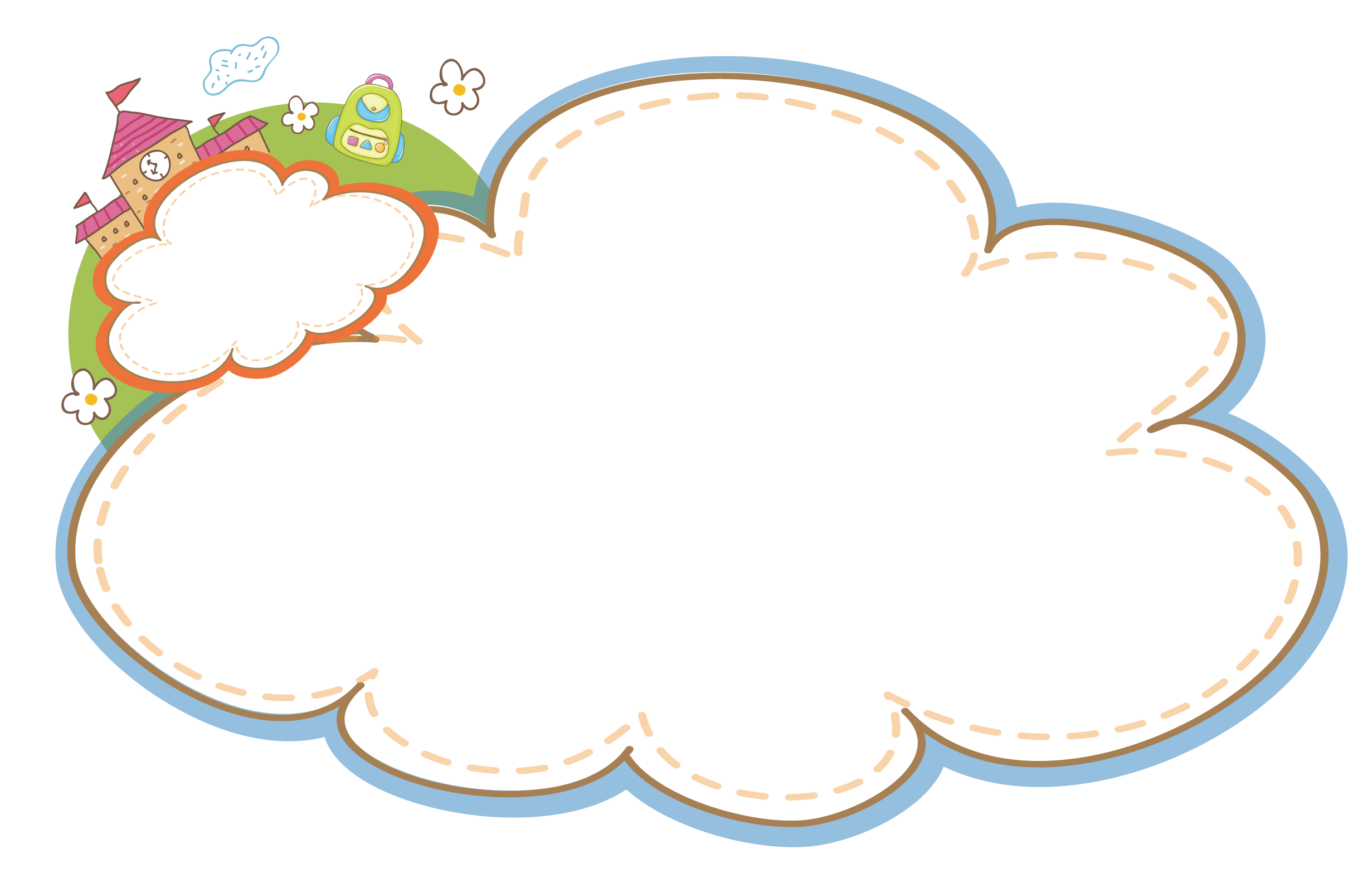 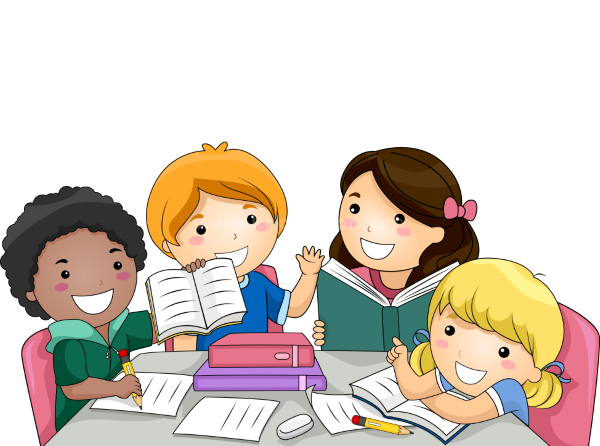 Luyện đọc nhóm
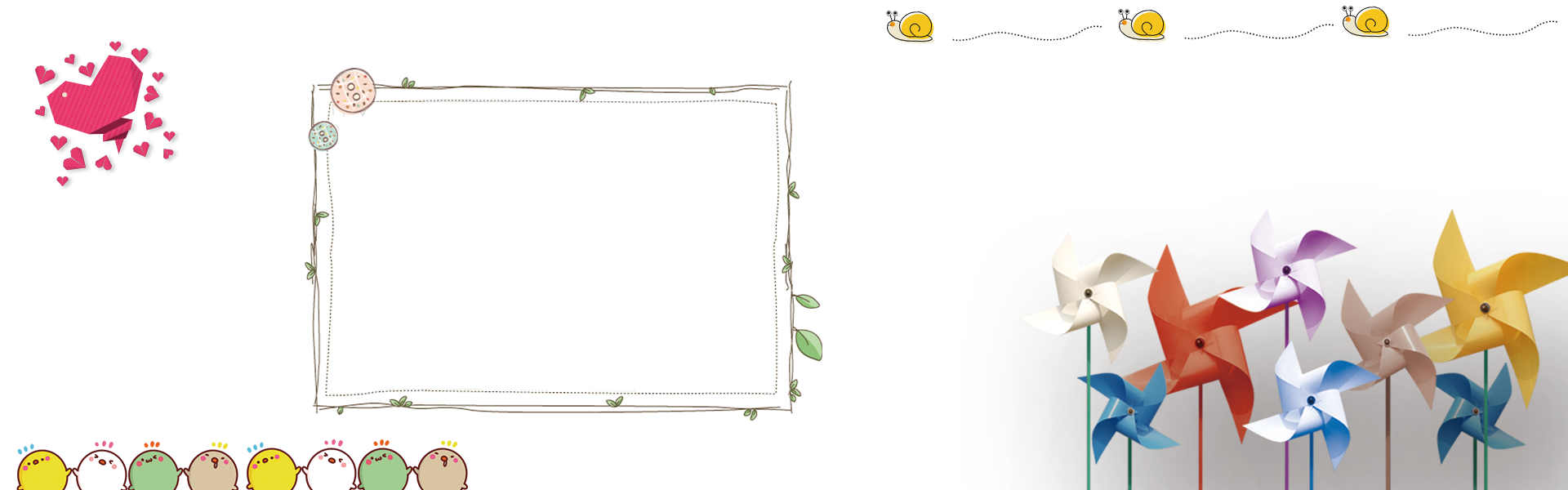 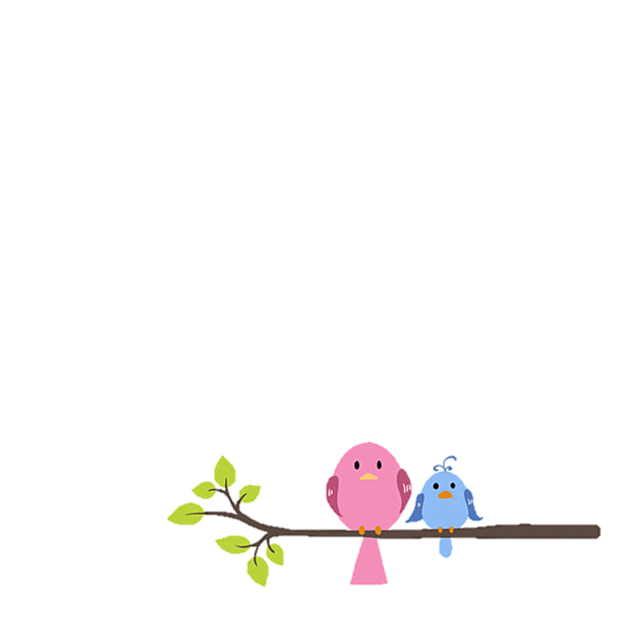 THƯƠNG ÔNG
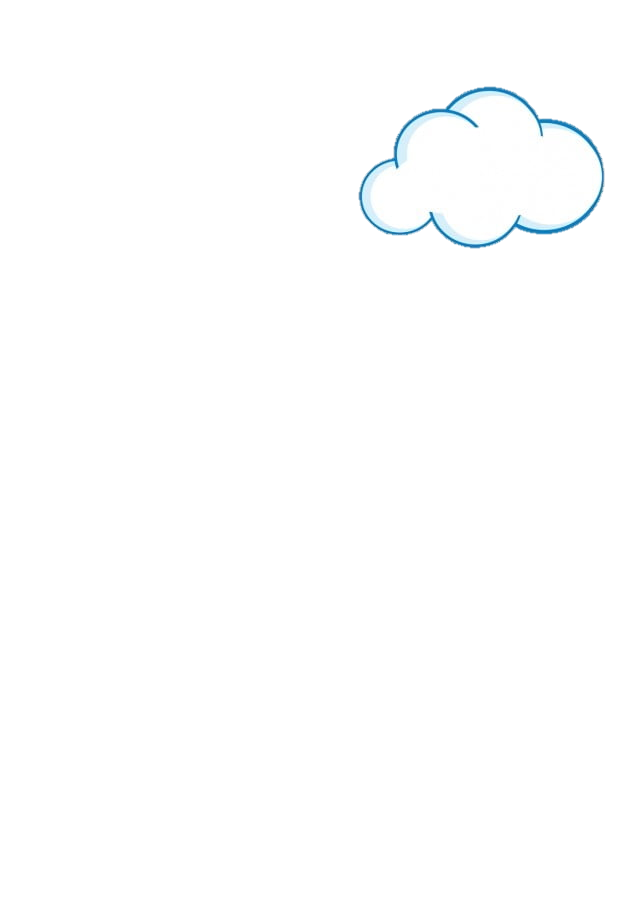 Ông bị đau chân,
Nó sưng nó tấy,
Đi phải chống gậy
Khập khiễng, khập khà, 
Bước lên thềm nhà,
Nhấc chân quá khó.
Thấy ông nhăn nhó,
Việt chơi ngoài sân
Lon ton lại gần,
Âu yếm, nhanh nhảu:
- Ông vịn vai cháu,
Cháu đỡ ông lên.






Ông bước lên thềm
Trong lòng sung sướng,
Quẳng gậy, cúi xuống
Quên cả đớn đau,
Ôm cháu xoa đầu:
- Hoan hô thằng bé!
Bé thế mà khoẻ
Vì nó thương ông.
                         (Tú Mỡ)
1
Đọc nối tiếp
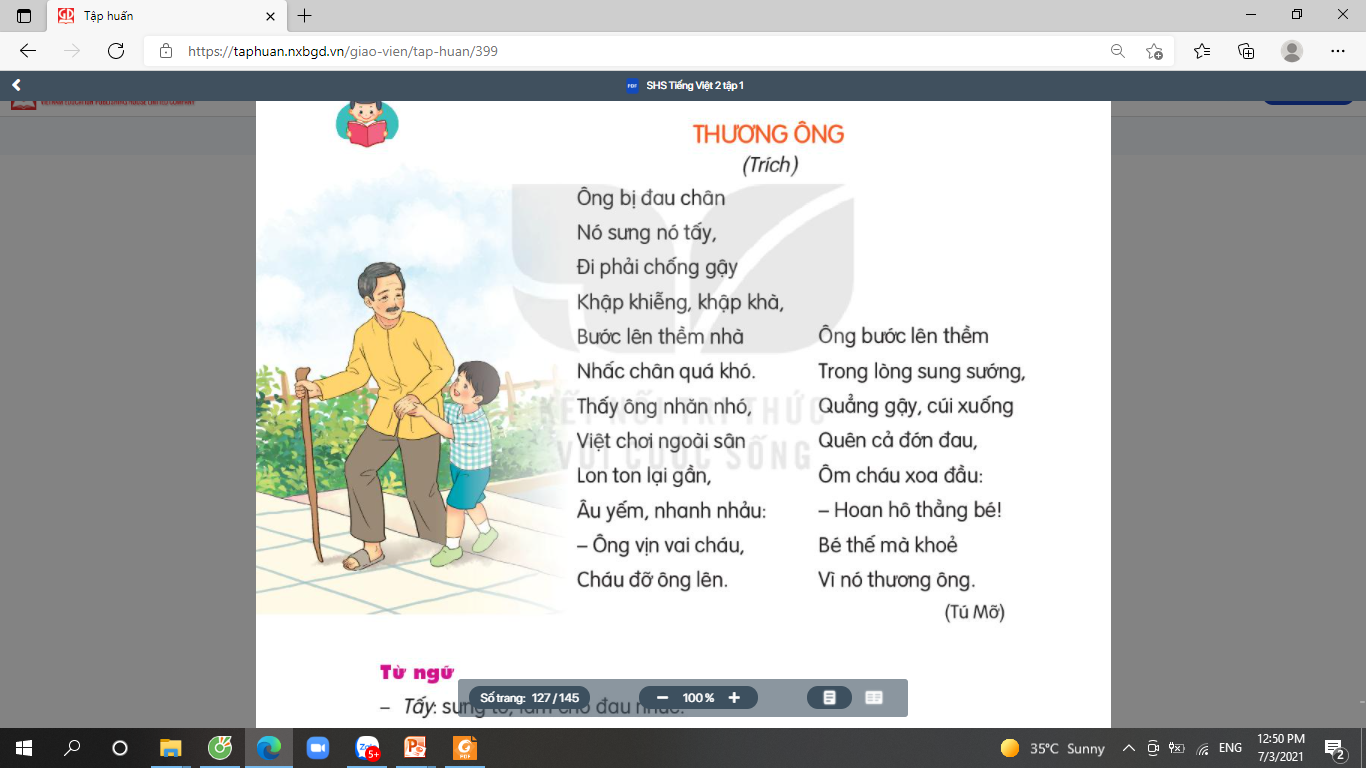 3
2
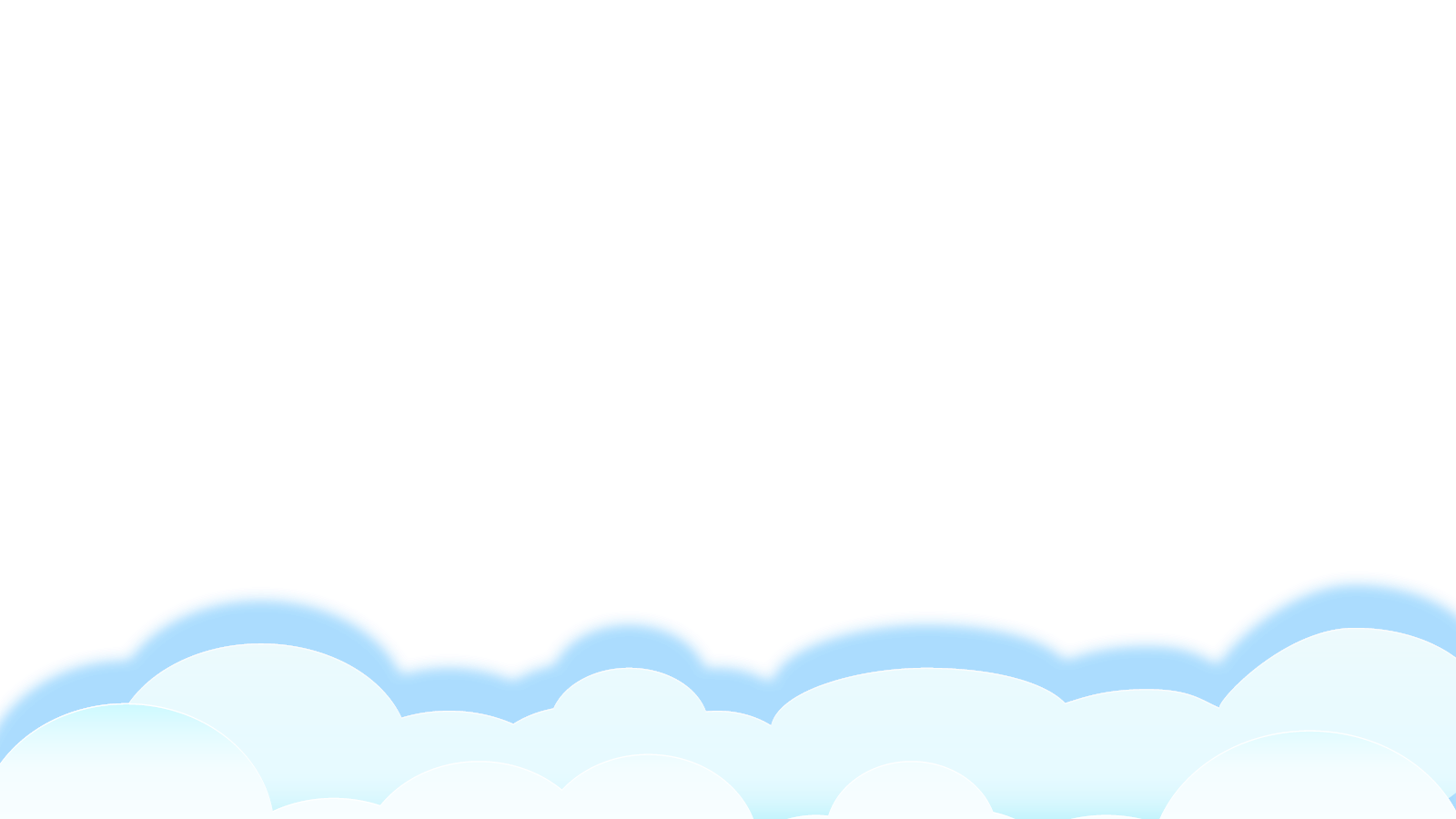 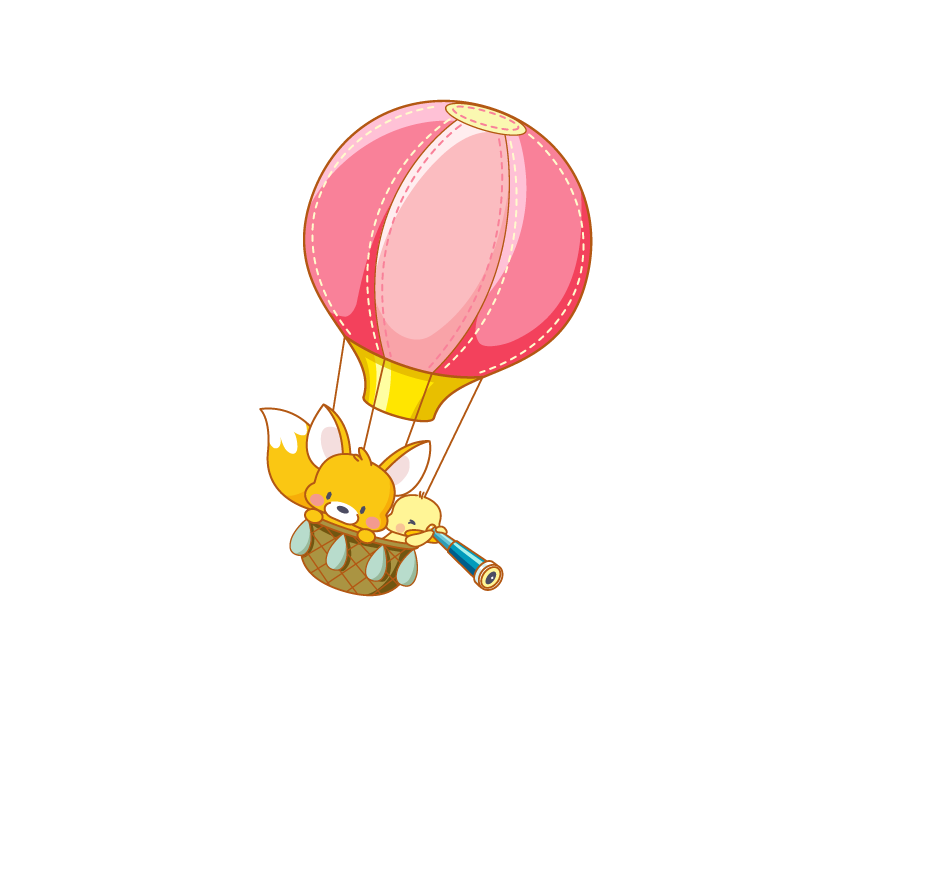 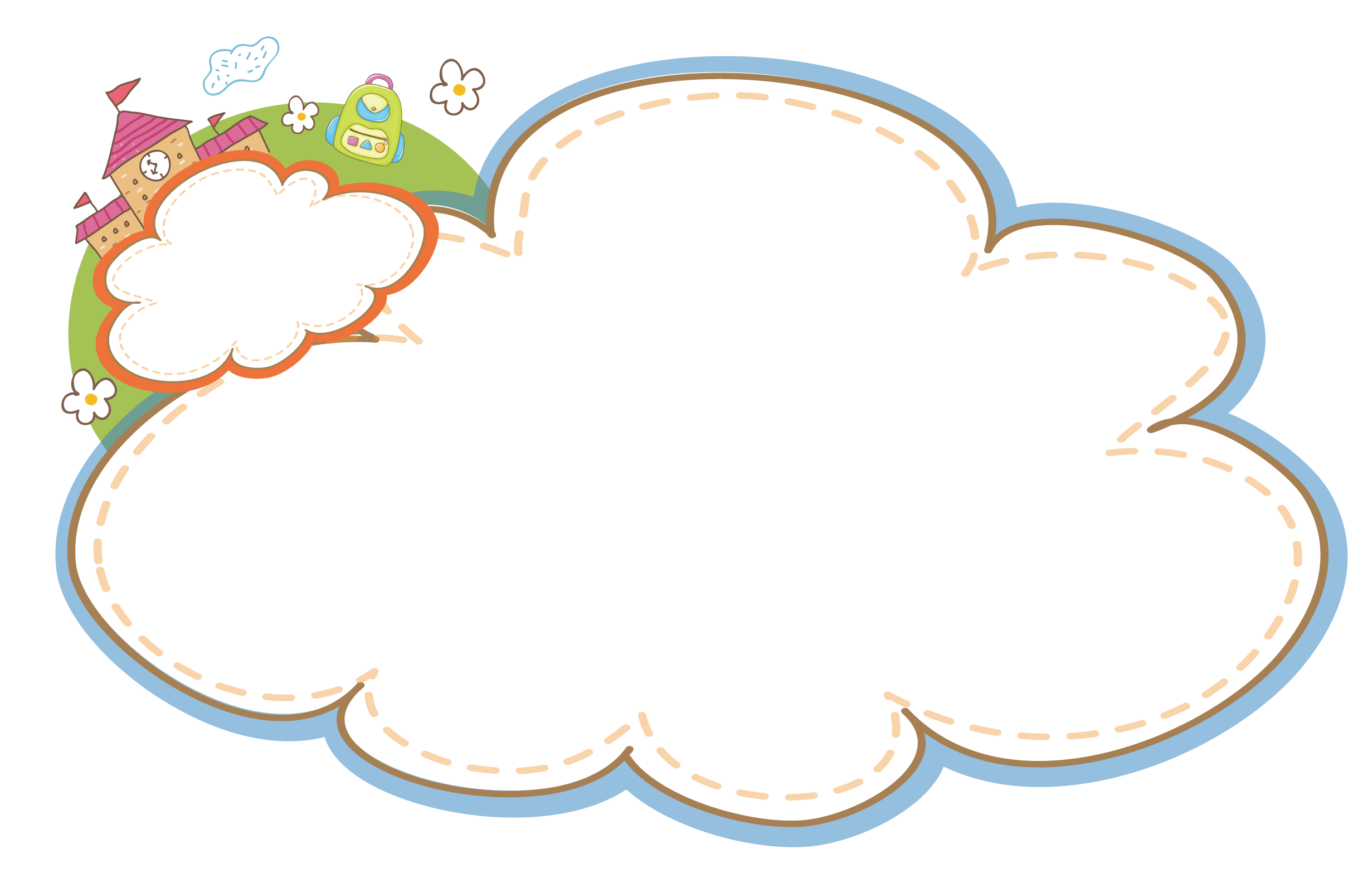 Tìm hiểu bài
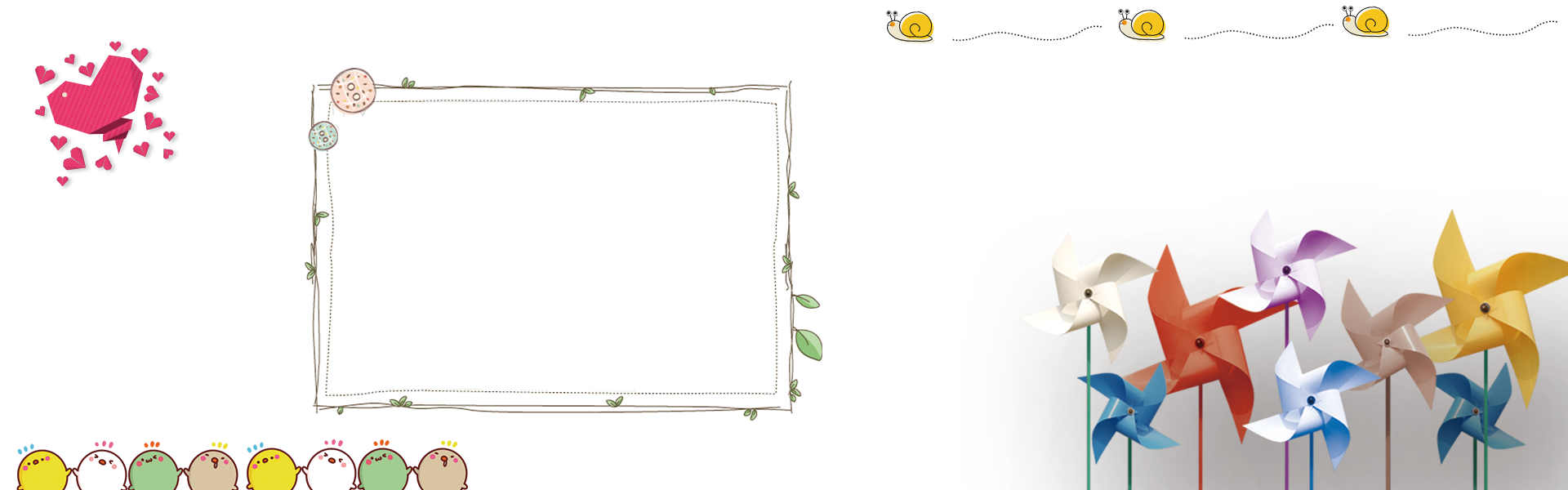 1. Ông của Việt bị làm sao?
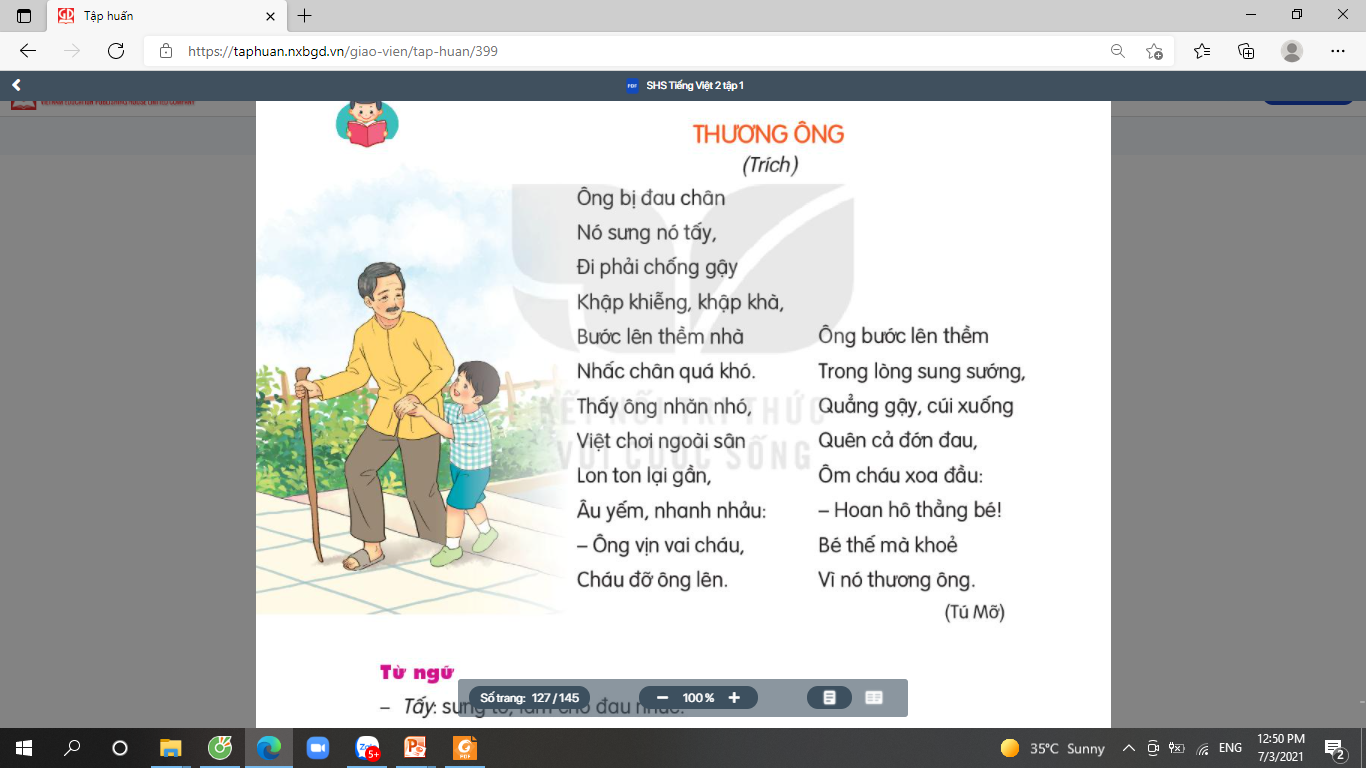 Ông bị đau chân,
Nó sưng nó tấy,
Đi phải chống gậy
Khập khiễng, khập khà, 
Bước lên thềm nhà,
Nhấc chân quá khó.
Thấy ông nhăn nhó,
Việt chơi ngoài sân
Lon ton lại gần,
Âu yếm nhanh nhảu:
- Ông vịn vai cháu,
Cháu đỡ ông lên.
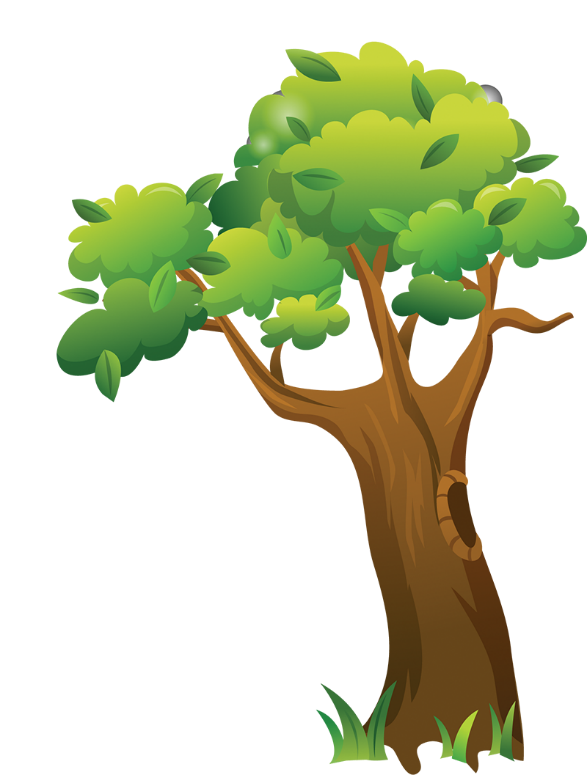 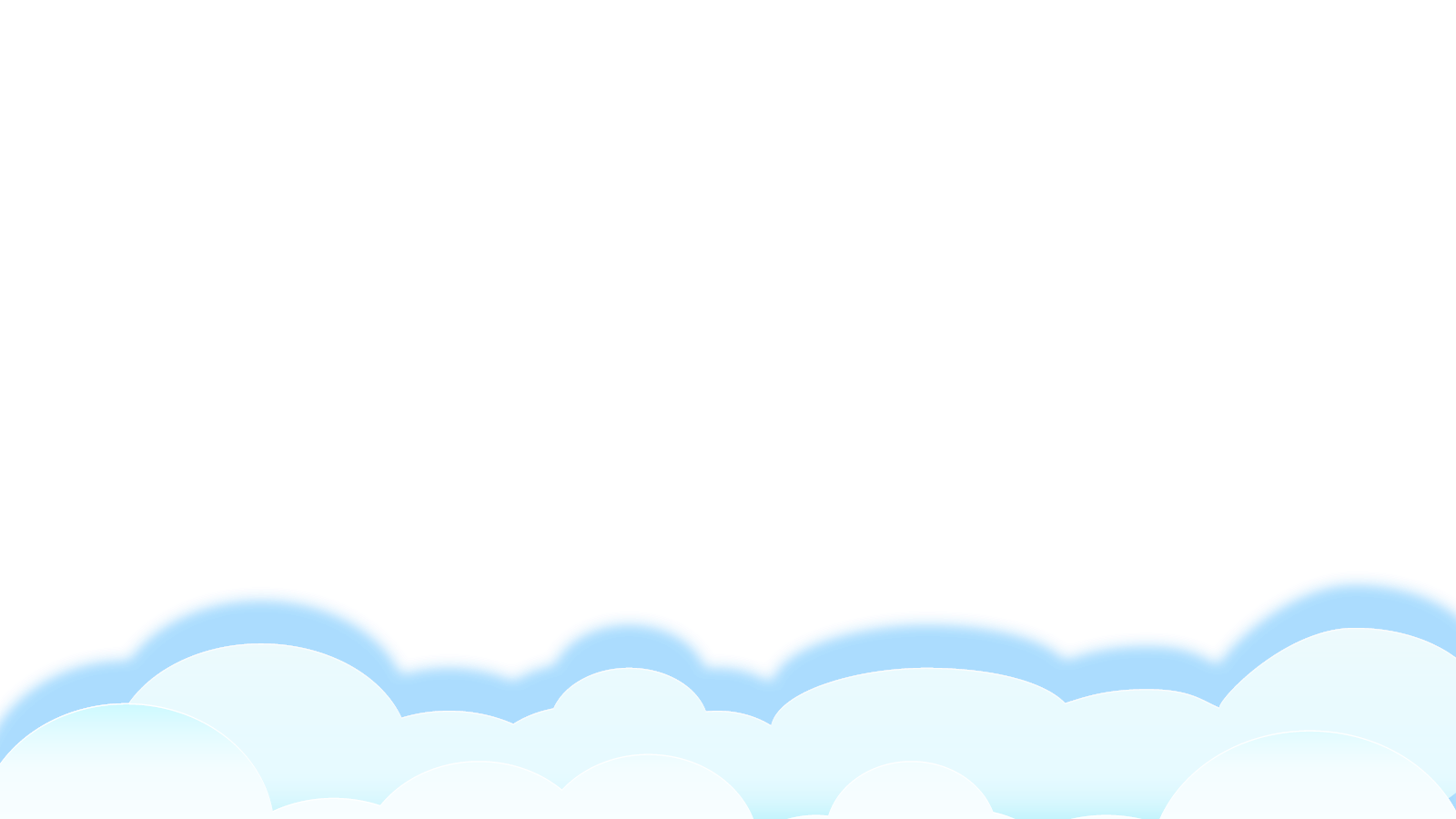 2. Khi thấy ông đau, Việt đã làm gì để làm giúp ông?
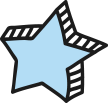 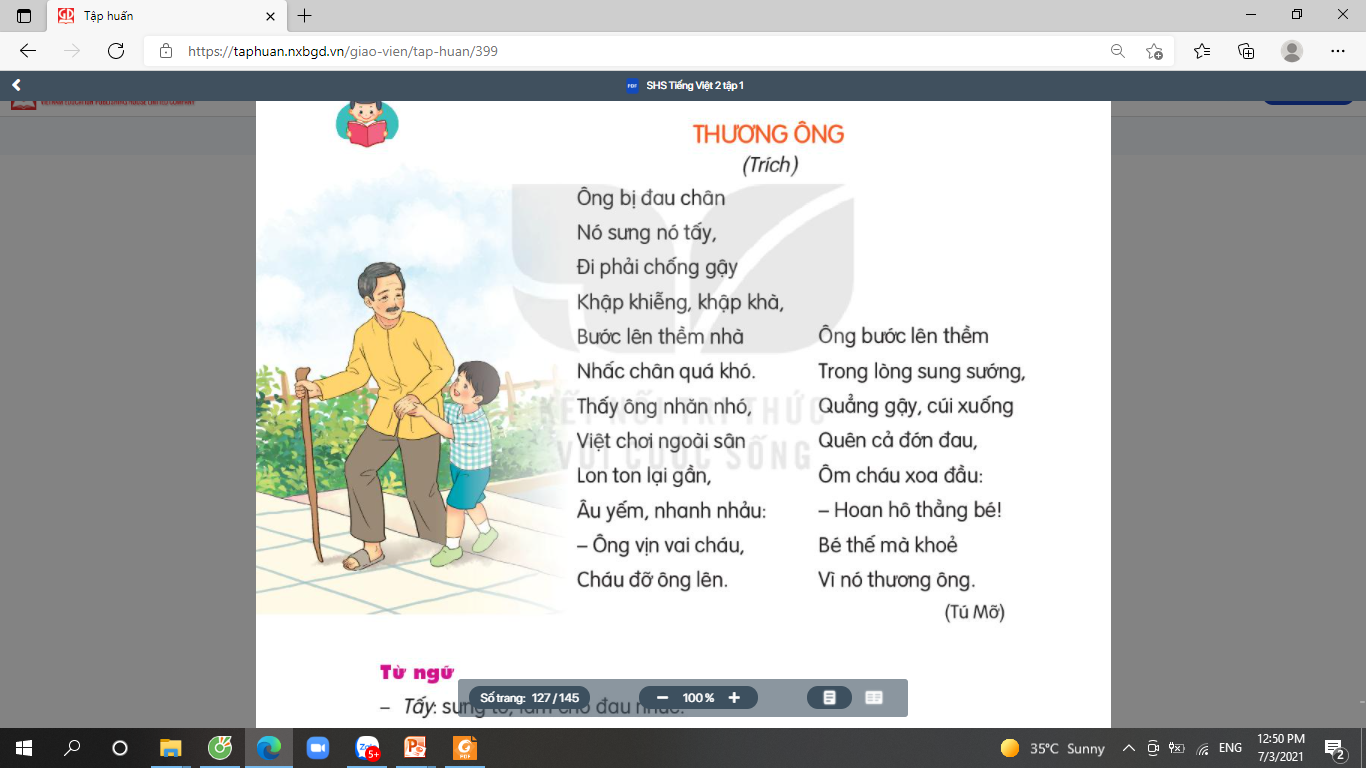 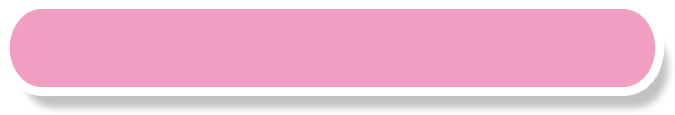 a. Mang gậy đến cho ông.
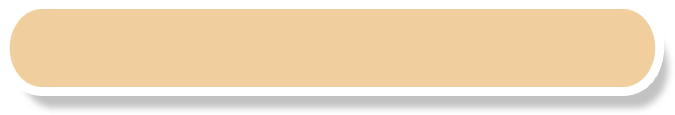 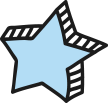 B. Để ông vịn vào vai mình rồi đỡ ông lên.
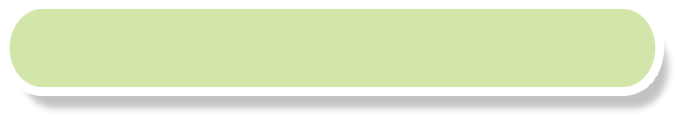 C. Lại gần, hỏi thăm sức khỏe của ông.
3. Theo ông, vì sao Việt tuy bé mà khỏe?
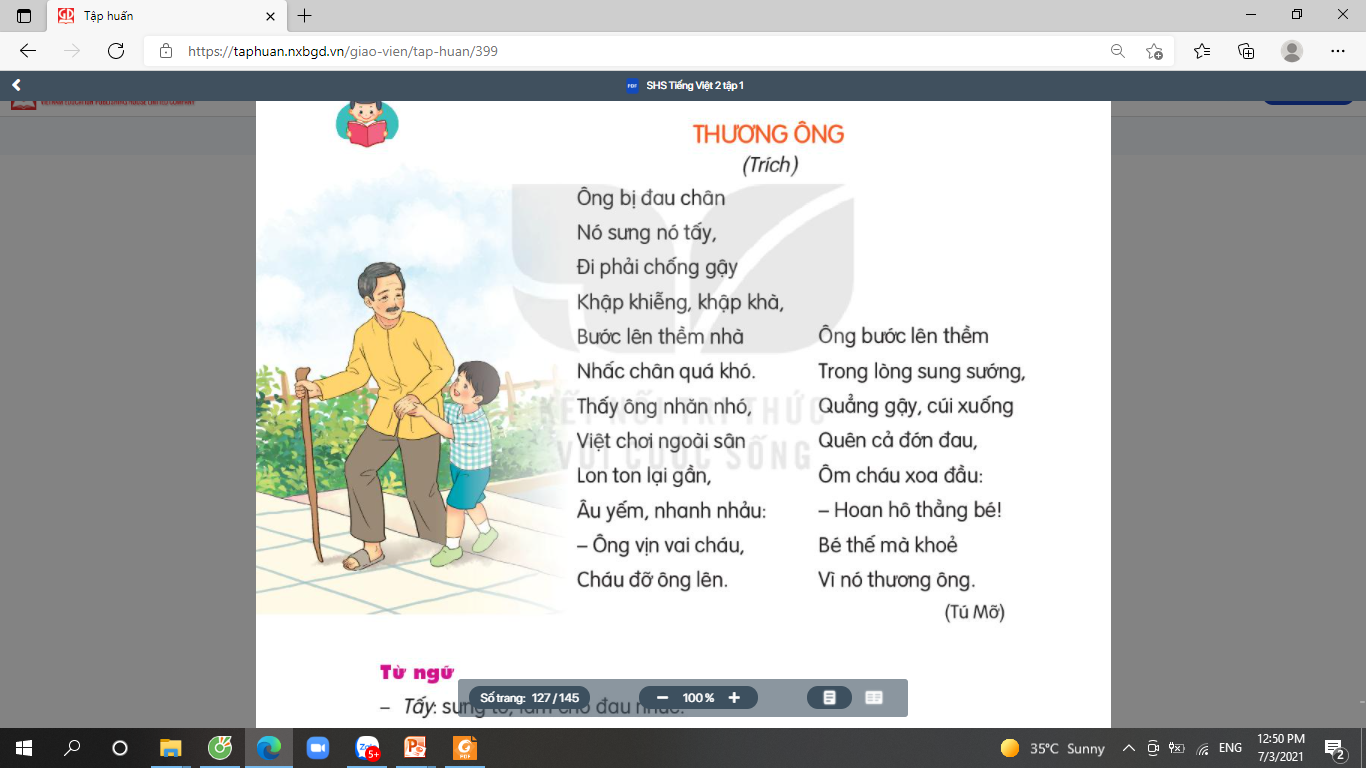 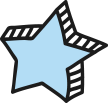 Vì Việt thương ông.
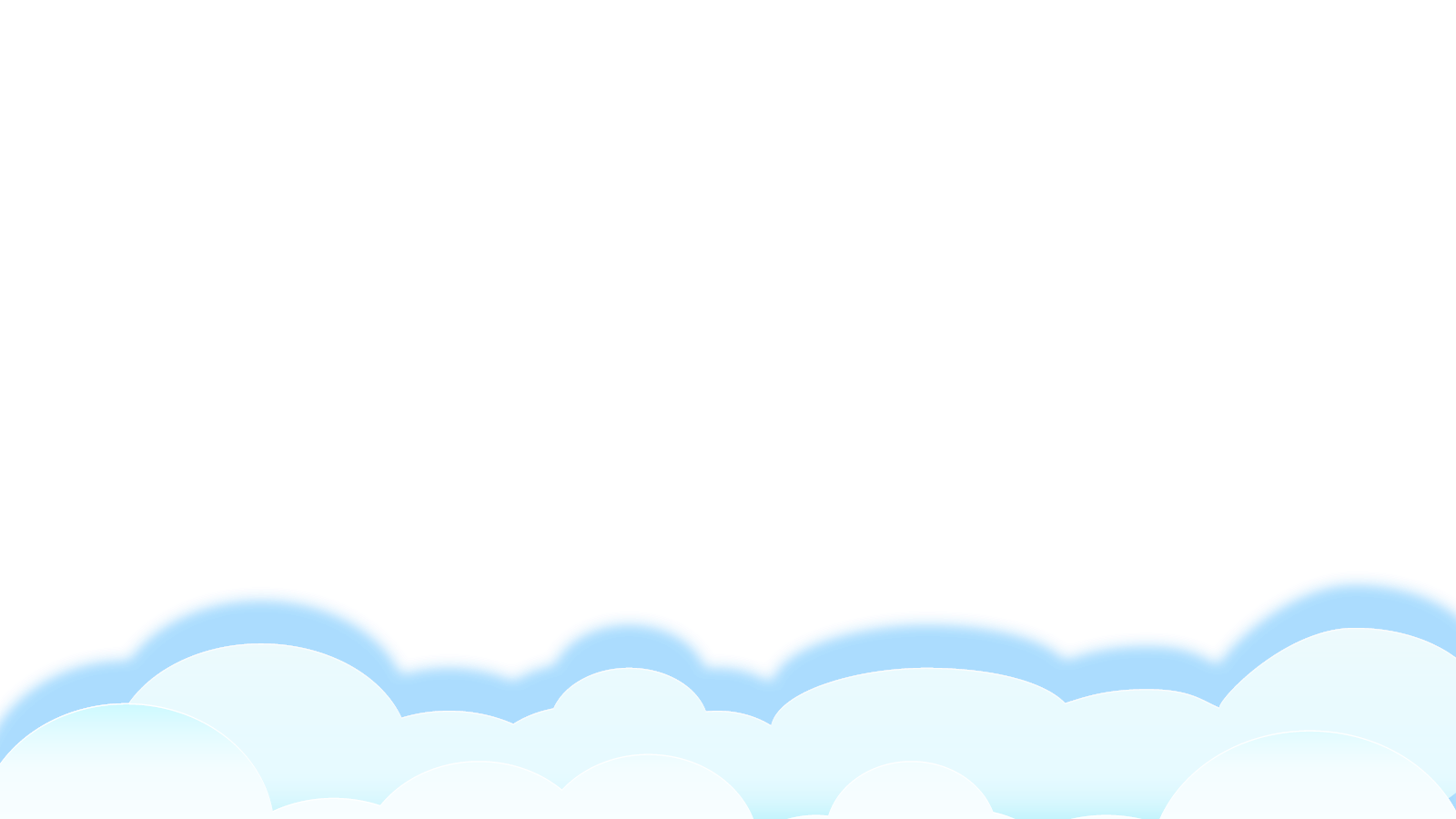 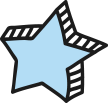 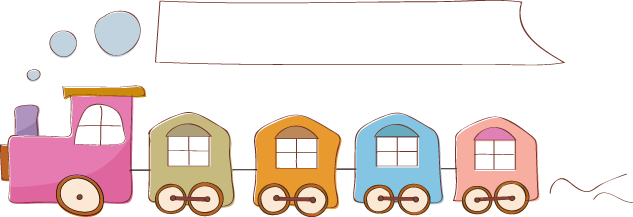 Đọc thuộc lòng khổ thơ em thích
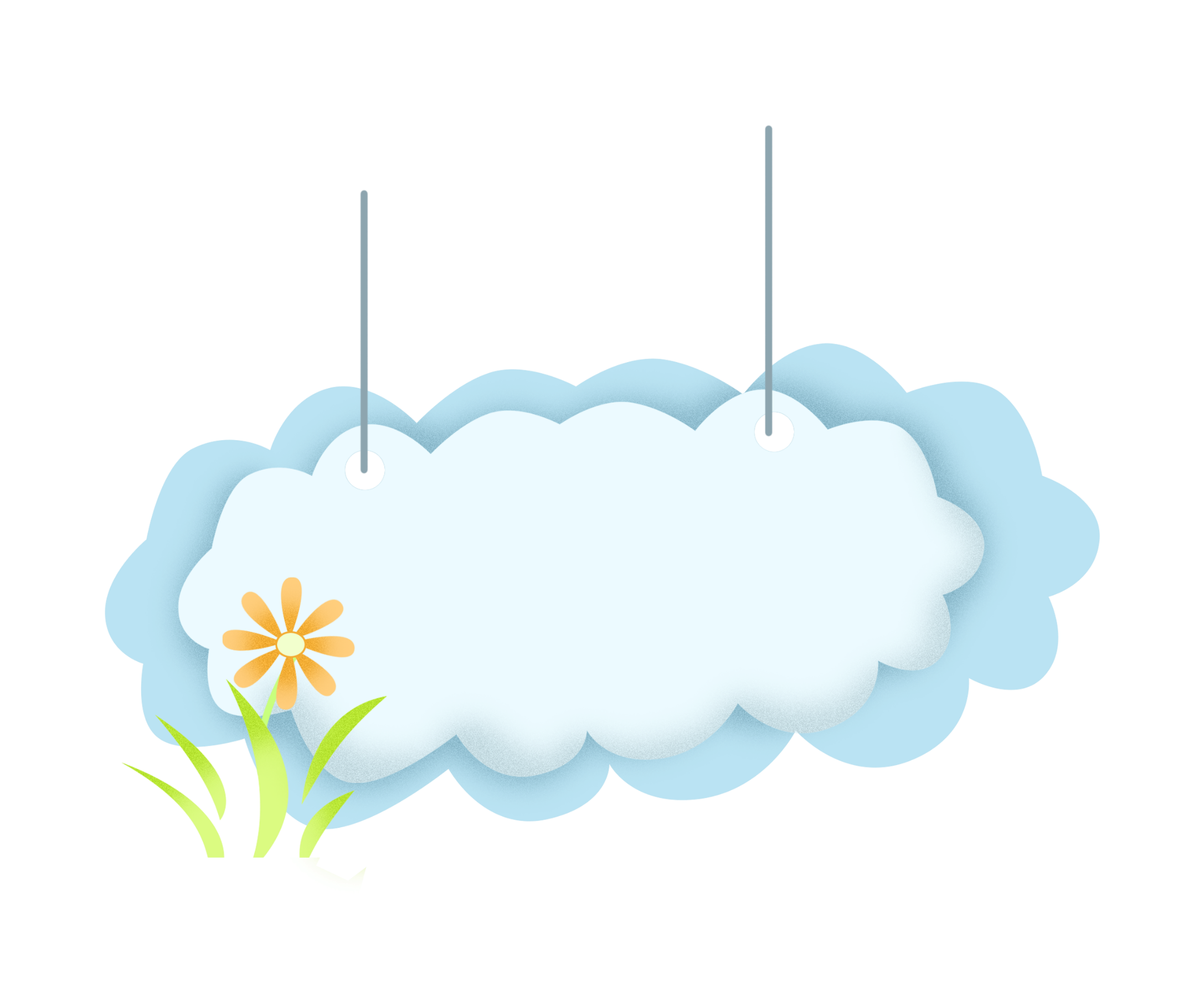 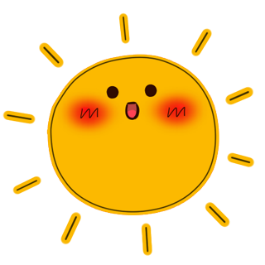 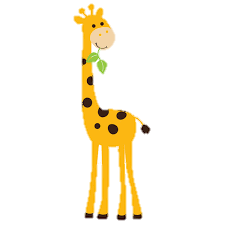 Luyện đọc lại
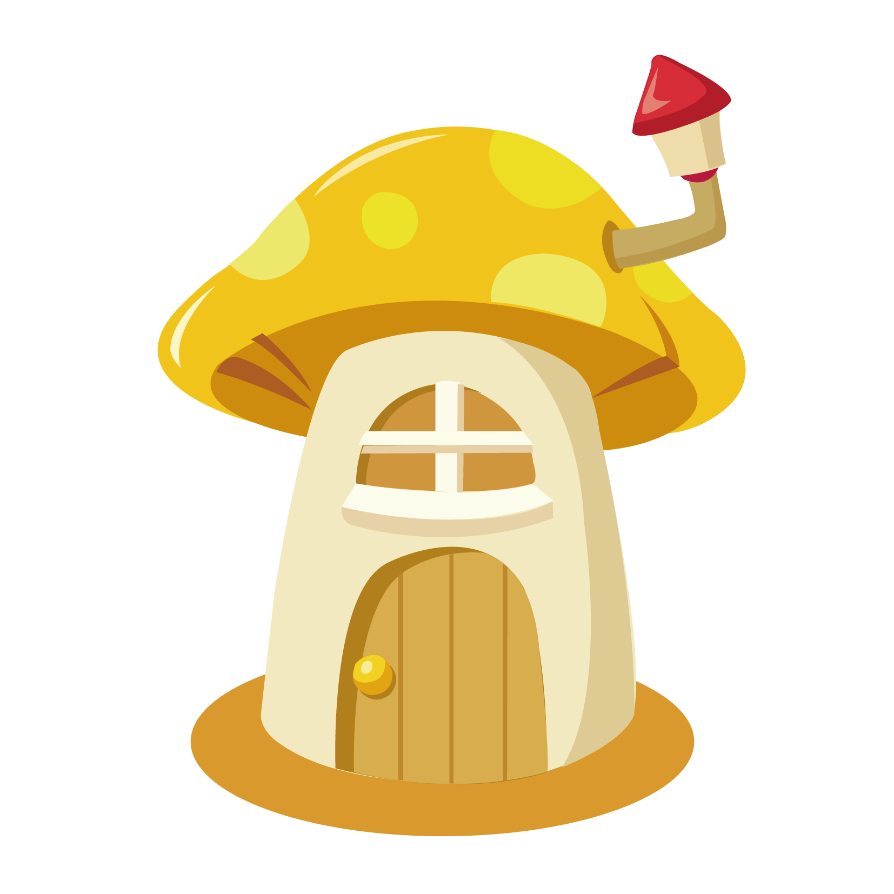 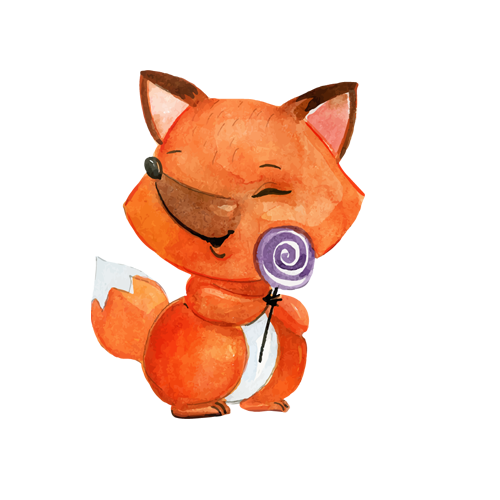 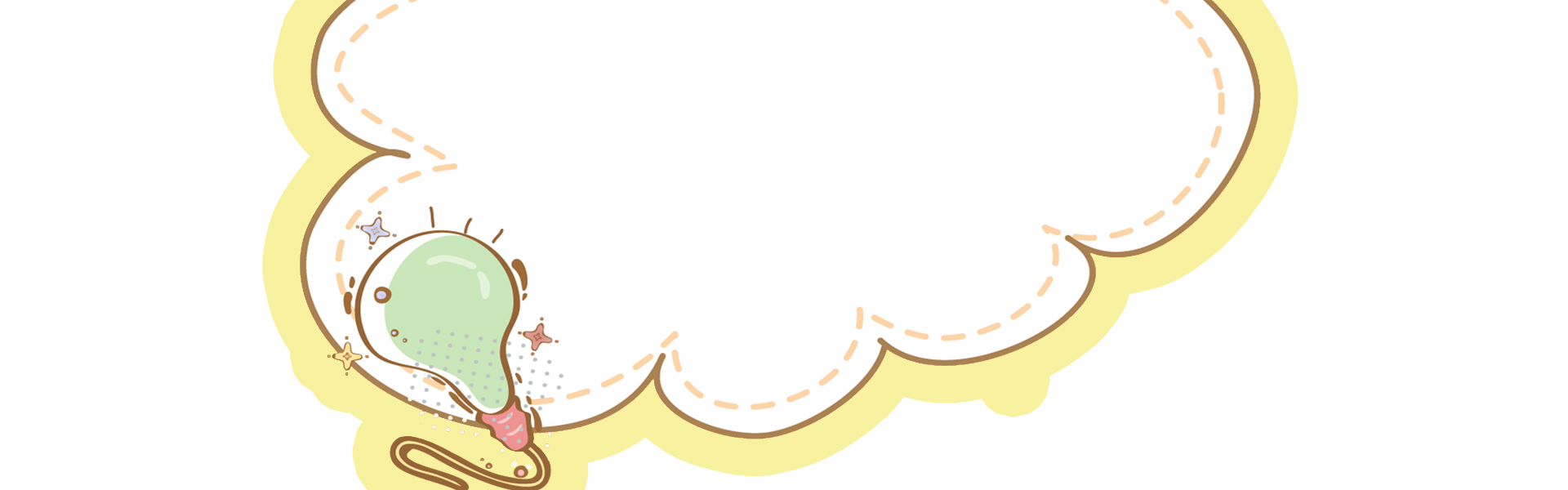 * Giọng đọc
Nhẹ nhàng, tình cảm.
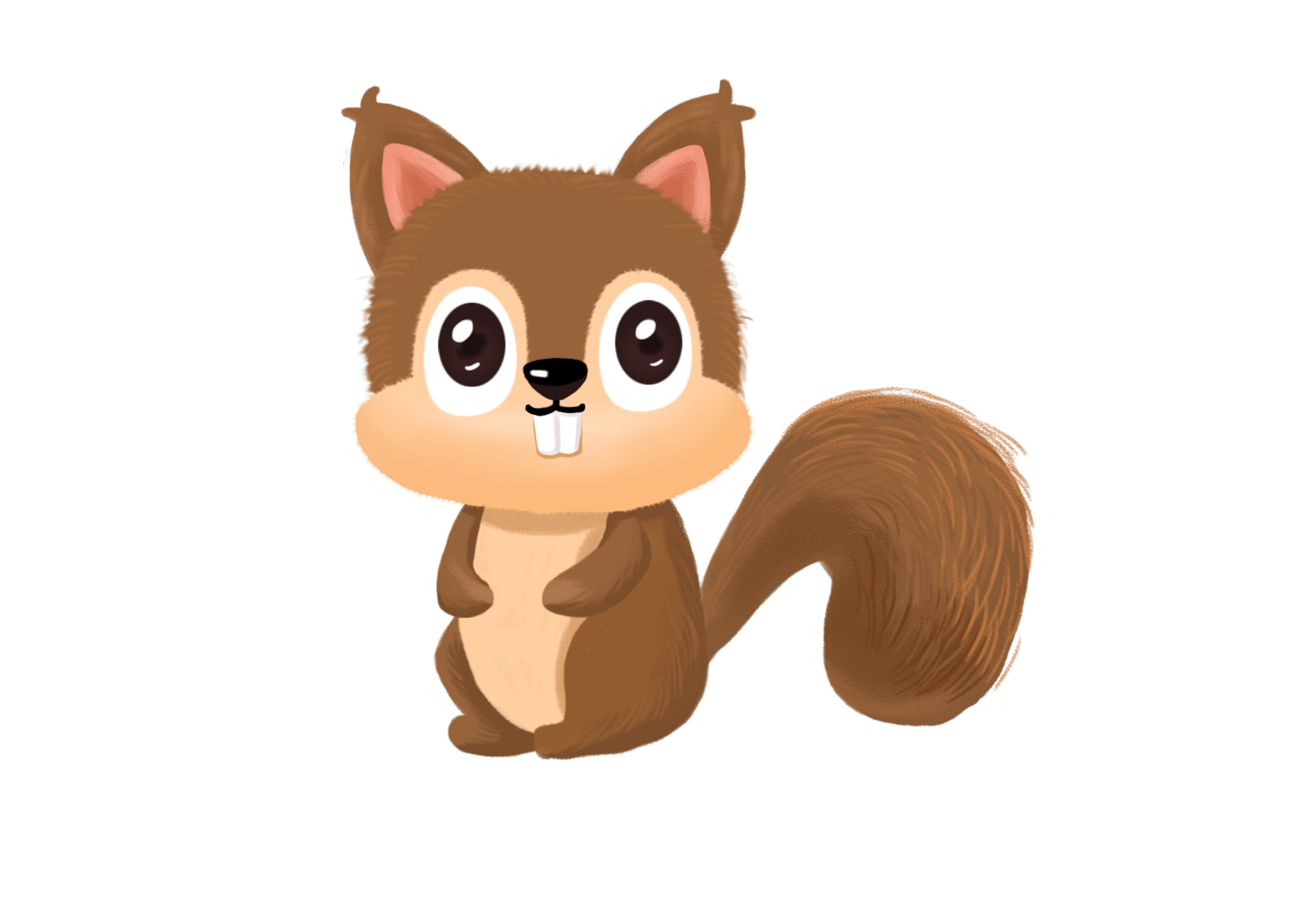 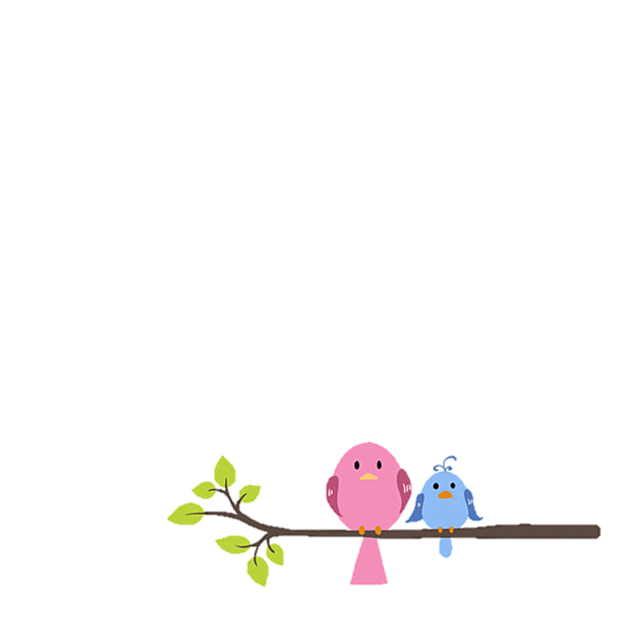 THƯƠNG ÔNG
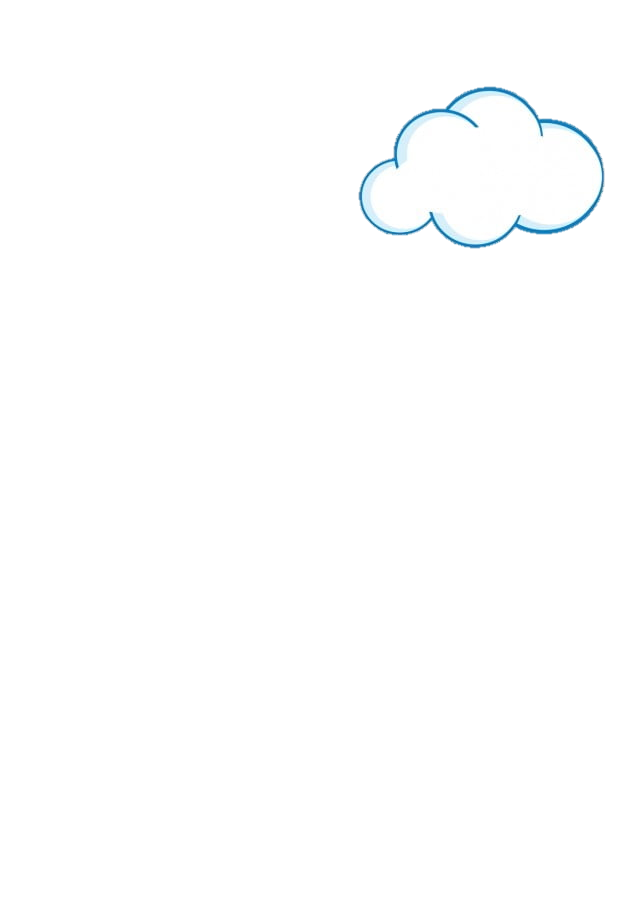 Ông bị đau chân,
Nó sưng nó tấy,
Đi phải chống gậy
Khập khiễng, khập khà, 
Bước lên thềm nhà,
Nhấc chân quá khó.
Thấy ông nhăn nhó,
Việt chơi ngoài sân
Lon ton lại gần,
Âu yếm, nhanh nhảu:
- Ông vịn vai cháu,
Cháu đỡ ông lên.






Ông bước lên thềm
Trong lòng sung sướng,
Quẳng gậy, cúi xuống
Quên cả đớn đau,
Ôm cháu xoa đầu:
- Hoan hô thằng bé!
Bé thế mà khoẻ
Vì nó thương ông.
                         (Tú Mỡ)
1
Đọc nối tiếp
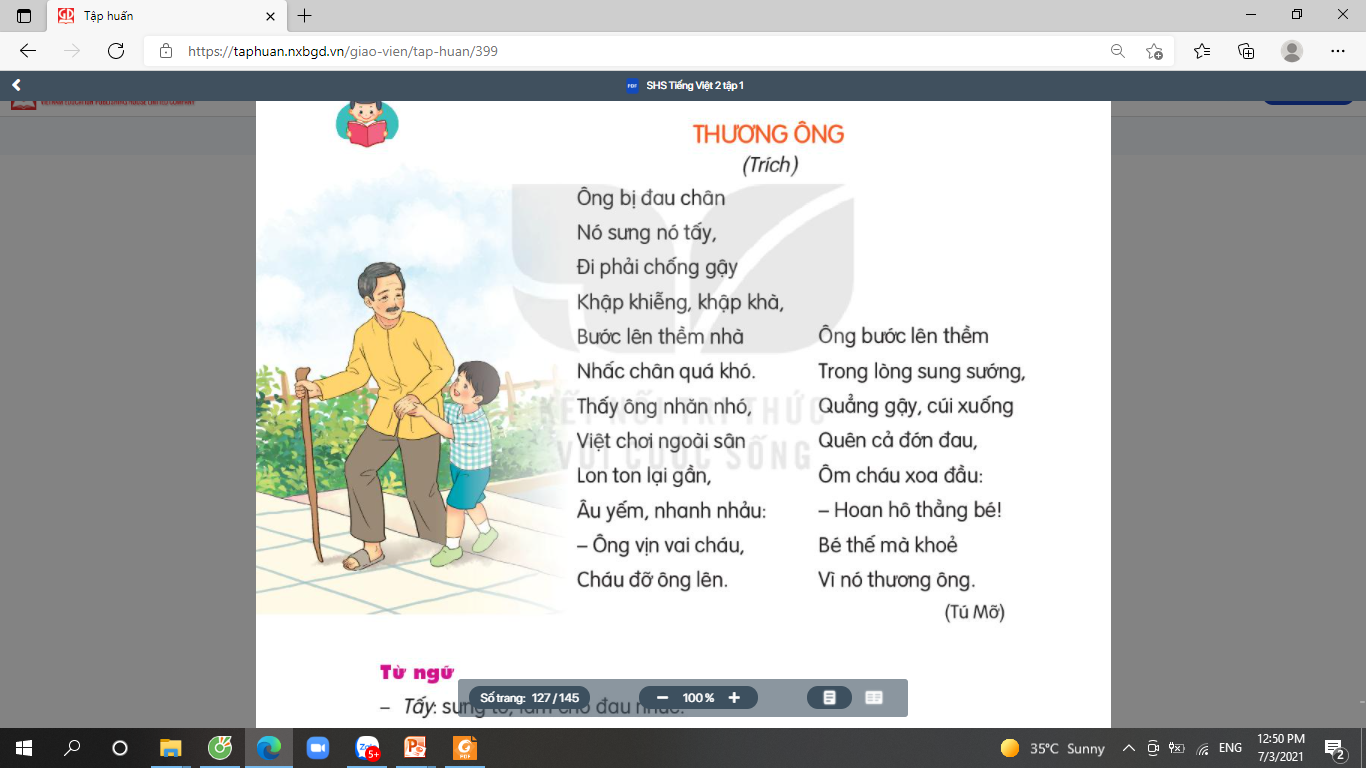 3
2
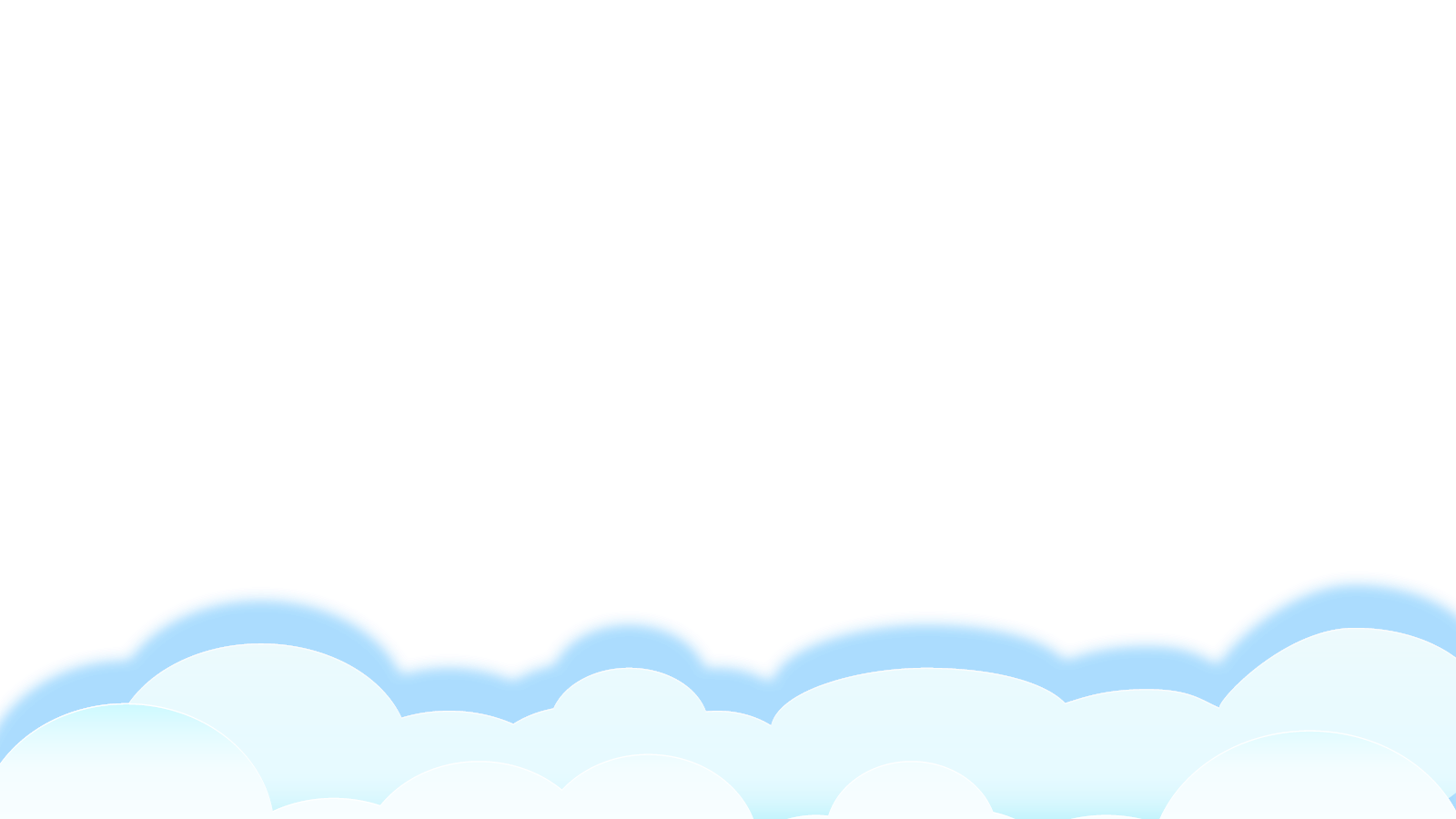 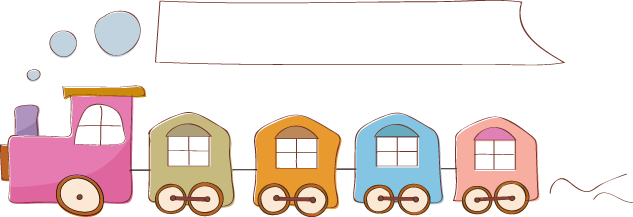 Luyện tập theo văn bản đọc
1. Từ ngữ nào dưới đây thể hiện dáng vẻ của Việt?
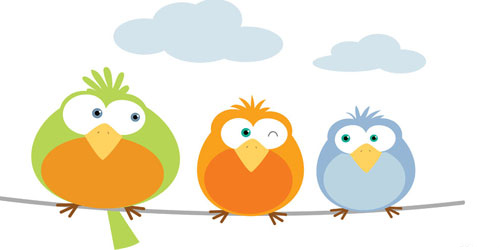 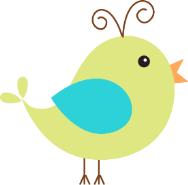 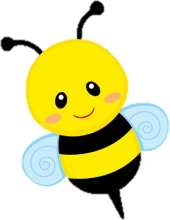 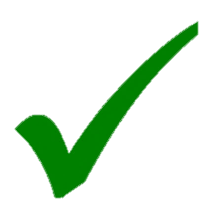 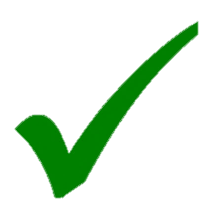 âu yếm
lon ton
nhăn nhó
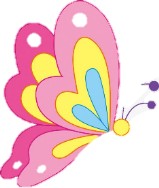 khập khiễng, khập khà
nhanh nhảu
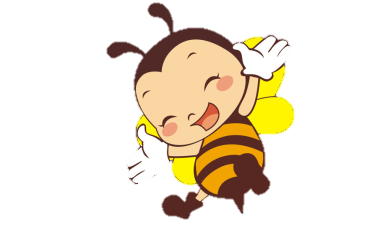 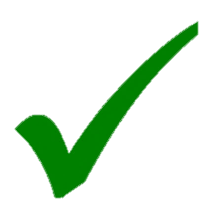 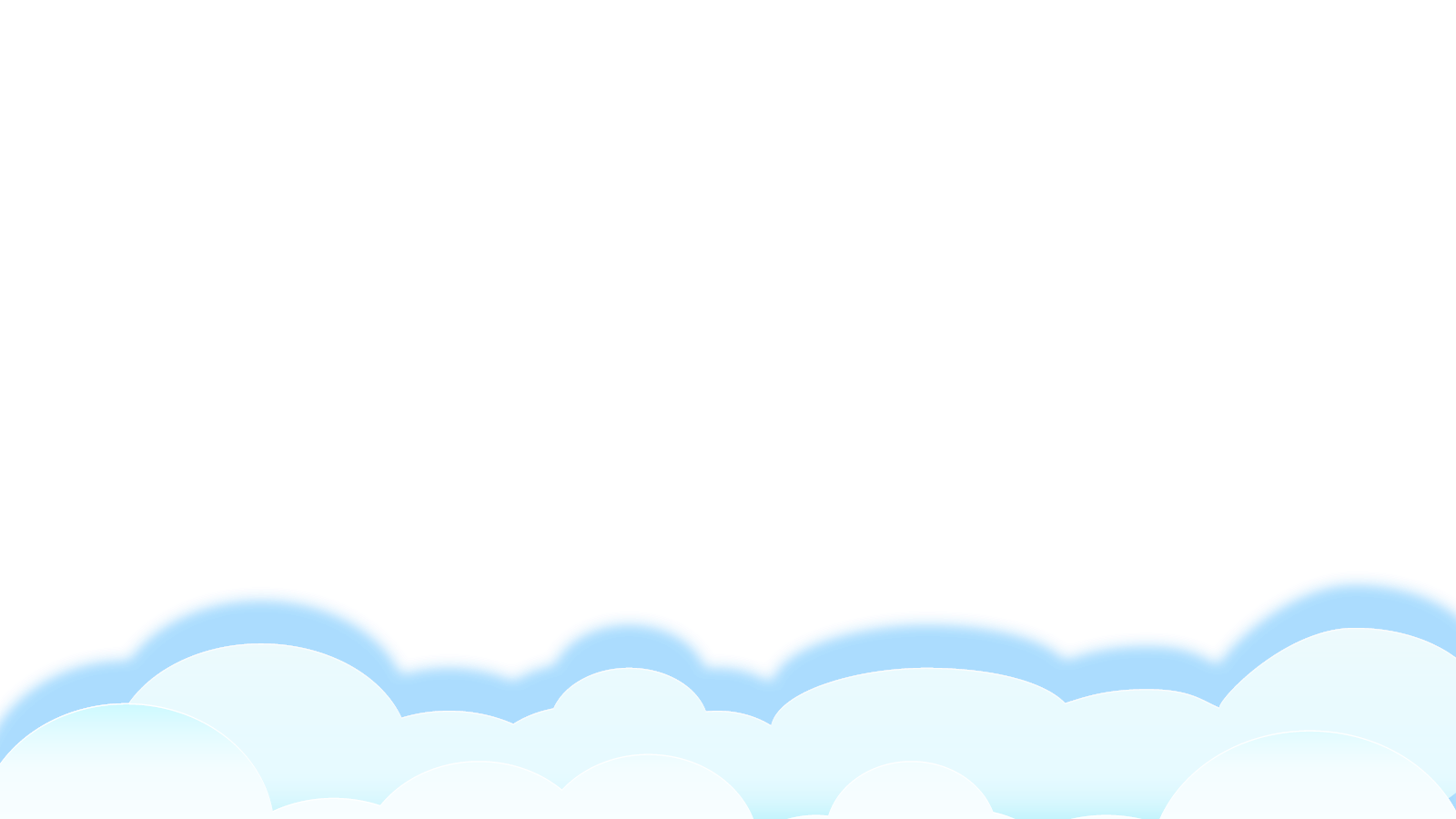 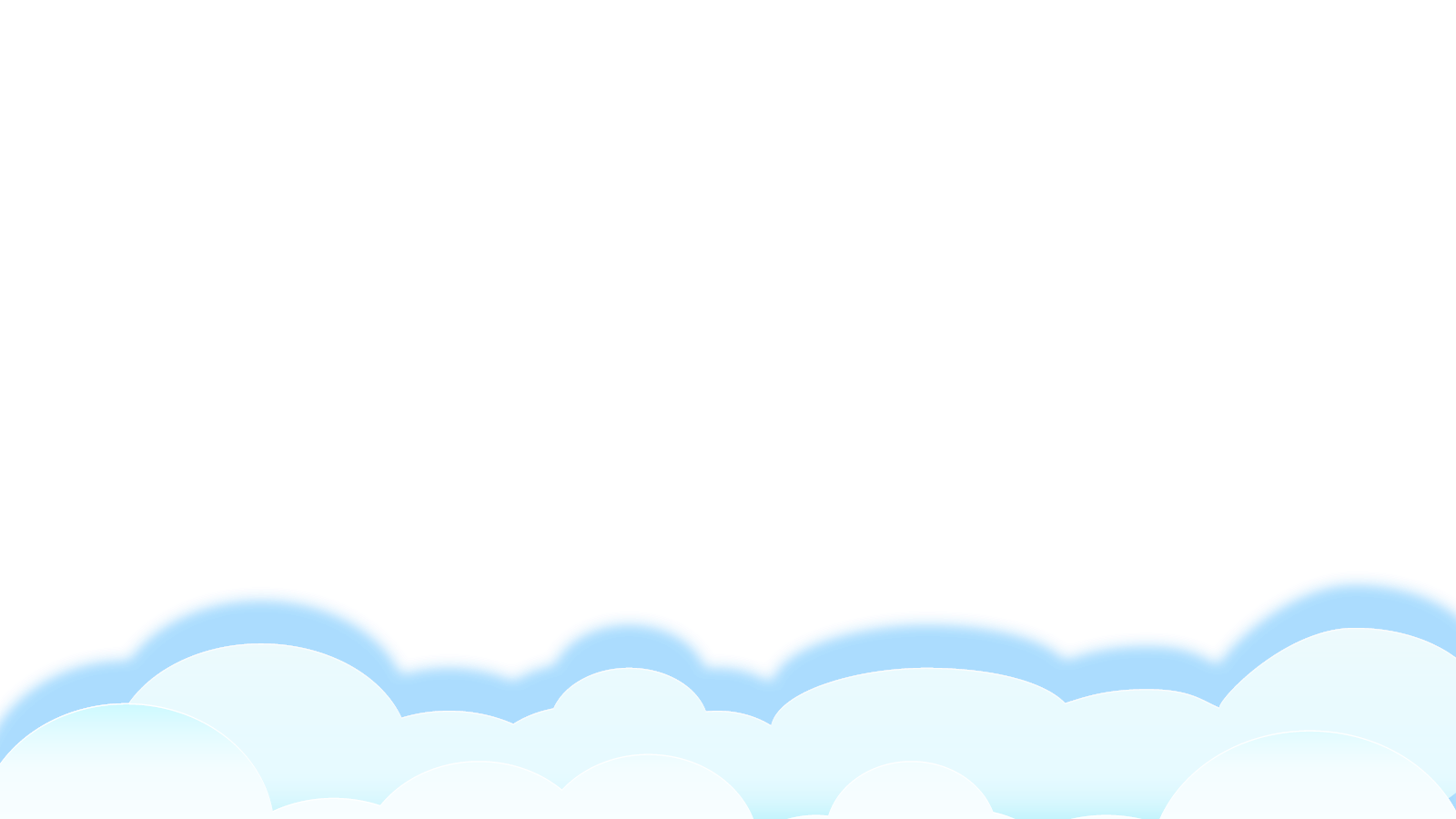 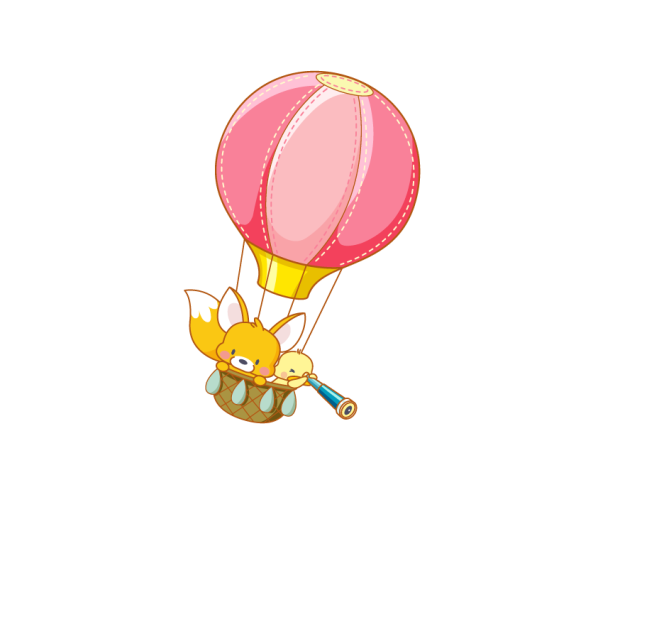 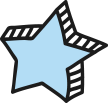 2. Đọc những câu thơ thể hiện lời khen của ông cho Việt ?
- Hoan hô thằng bé!
Bé thế mà khoẻ
Vì nó thương ông.
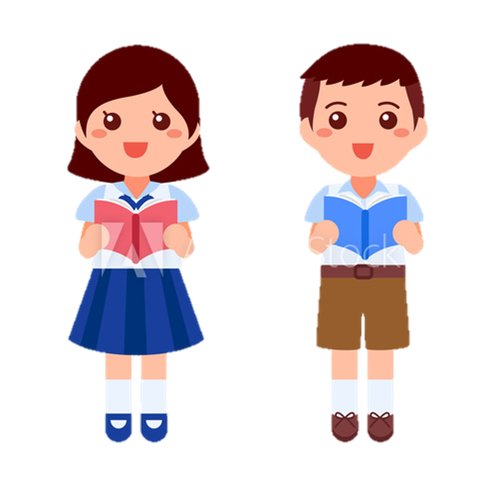 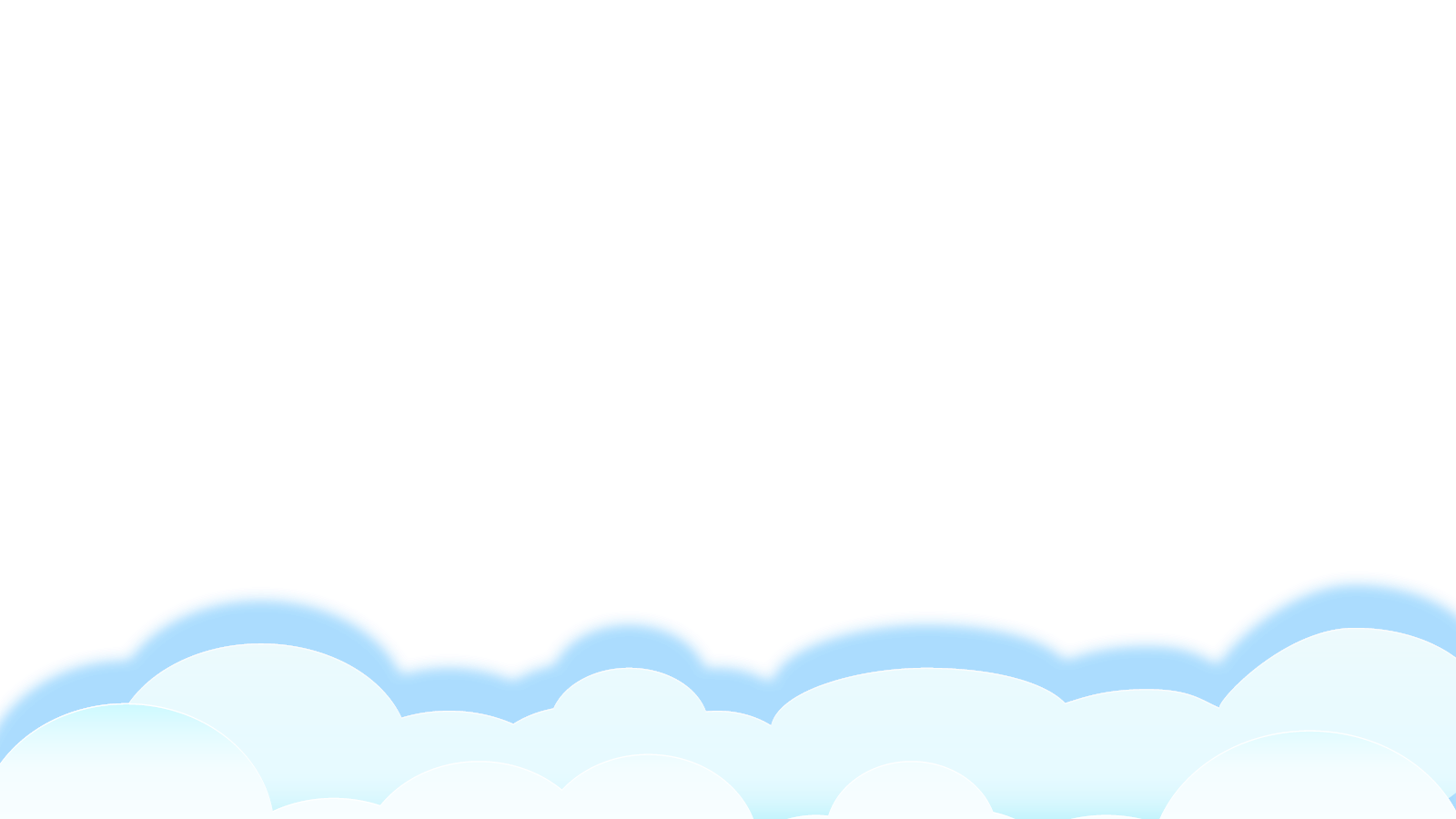 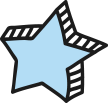 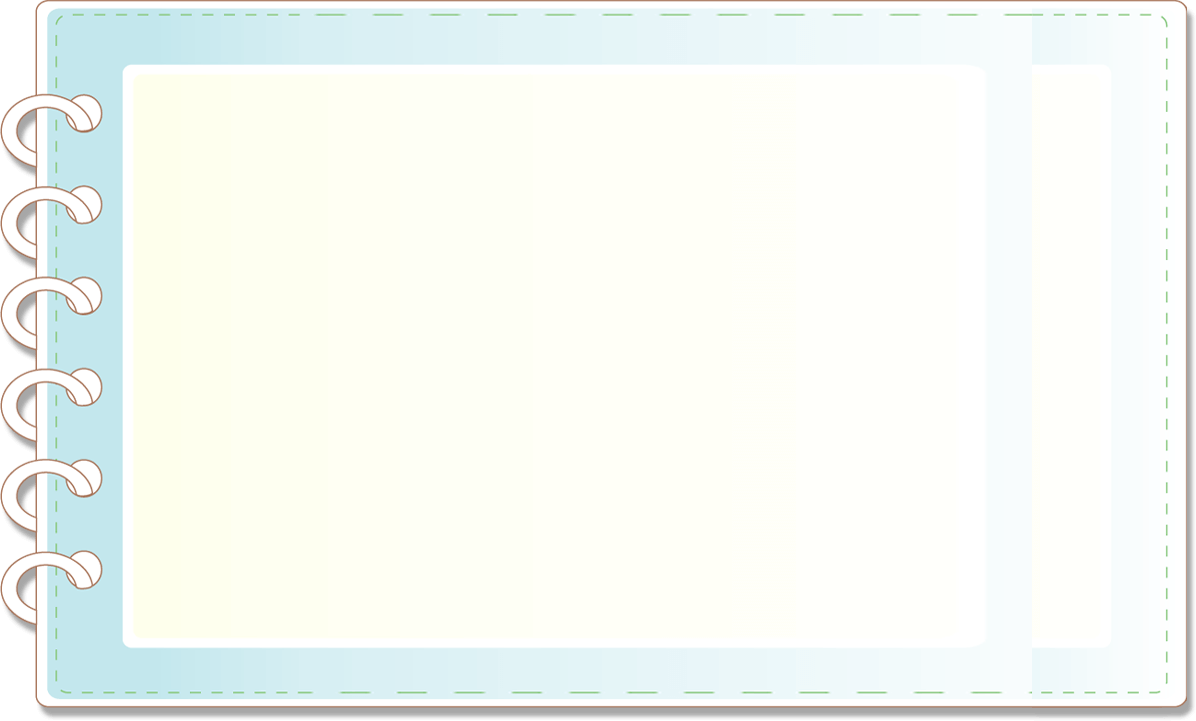 YÊU CẦU CẦN ĐẠT
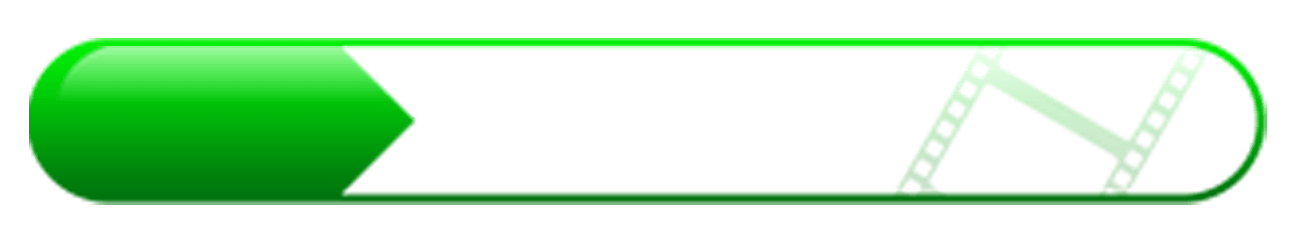 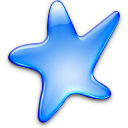 Đọc đúng, rõ ràng một văn bản thơ.
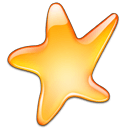 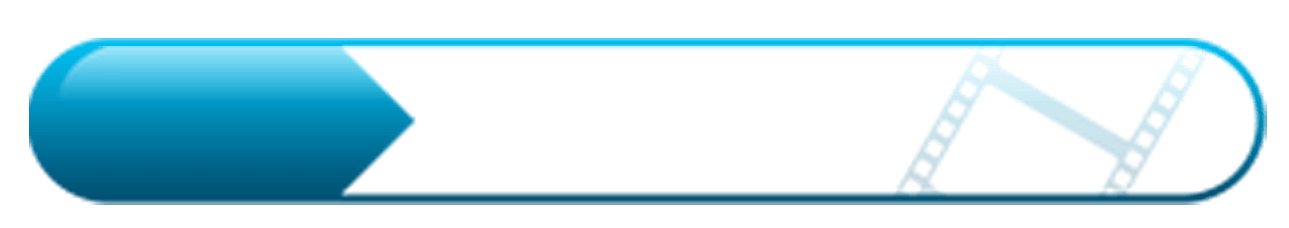 Hiểu nội dung bài thơ và trả lời được các câu hỏi liên quan đến bài thơ.
3
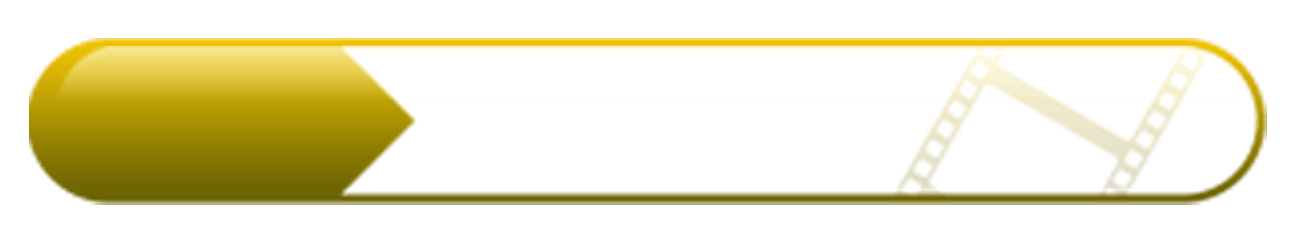 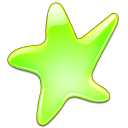 Quan sát, nhận biết được các chi tiết trong tranh và suy luận từ tranh quan sát được.
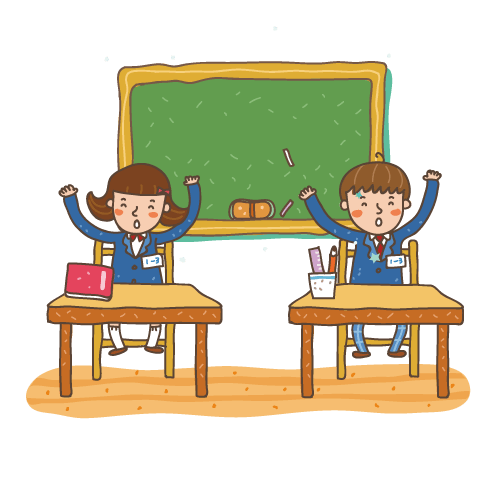 4
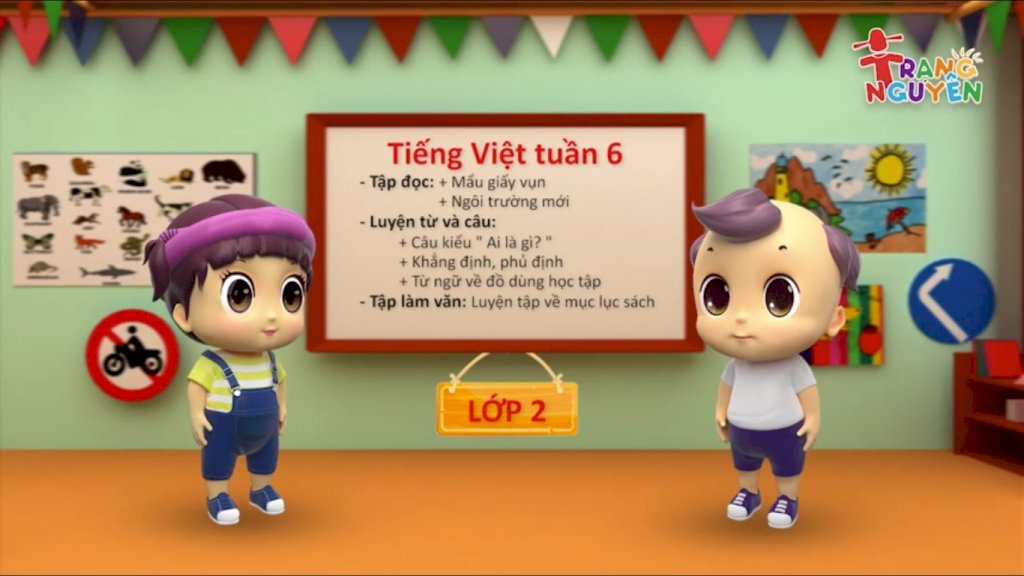 Vận dụng
Hôm nay, con học bài gì ?
Sau bài học, con cảm nhận thế nào ?
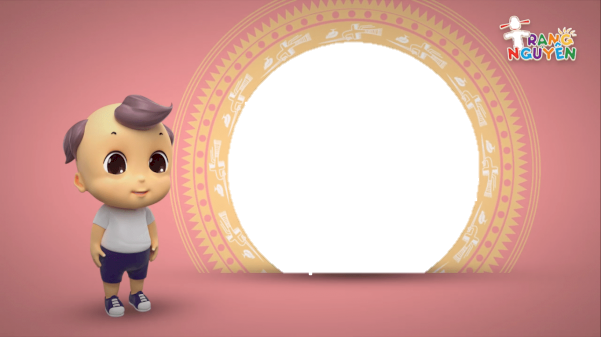 Định hướng tiếp theo
Về nhà đọc và trả lời bài.
Chuẩn bị Nghe – viết: Thương ông/tr. 127
Xem bài Luyện tập: Từ chỉ sự vật, hoạt động; Câu nêu hoạt động/tr. 128
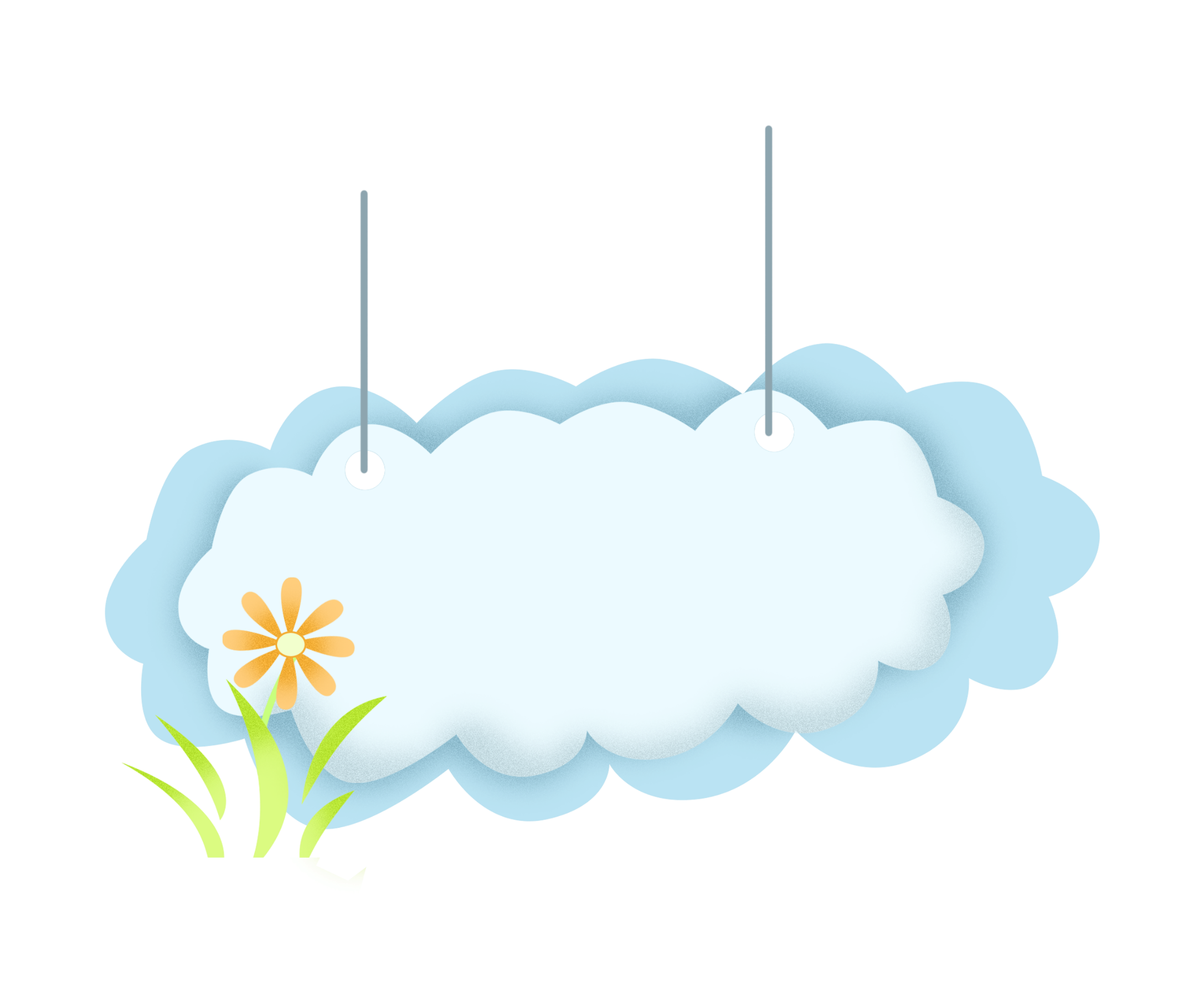 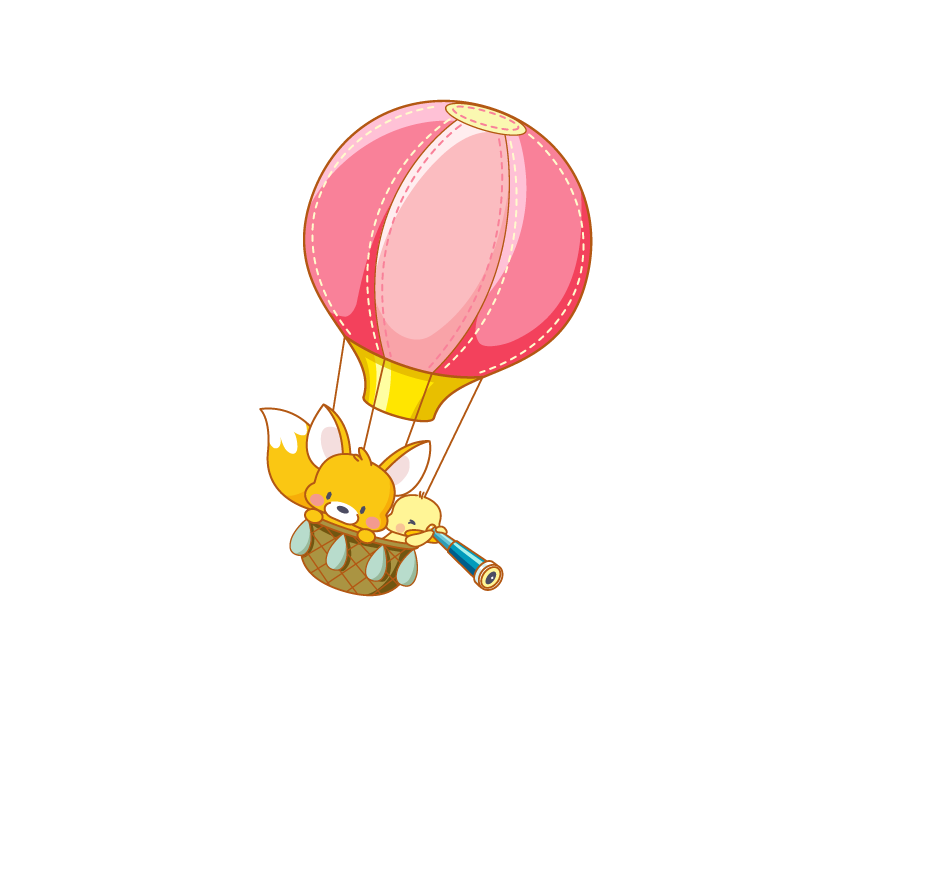 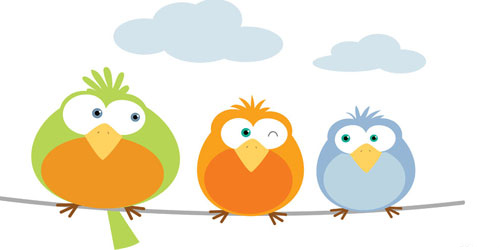 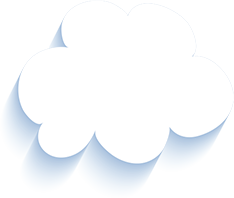 Tạm biệt và hẹn gặp lại 
các con vào những tiết học sau!
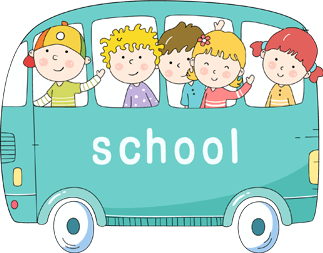 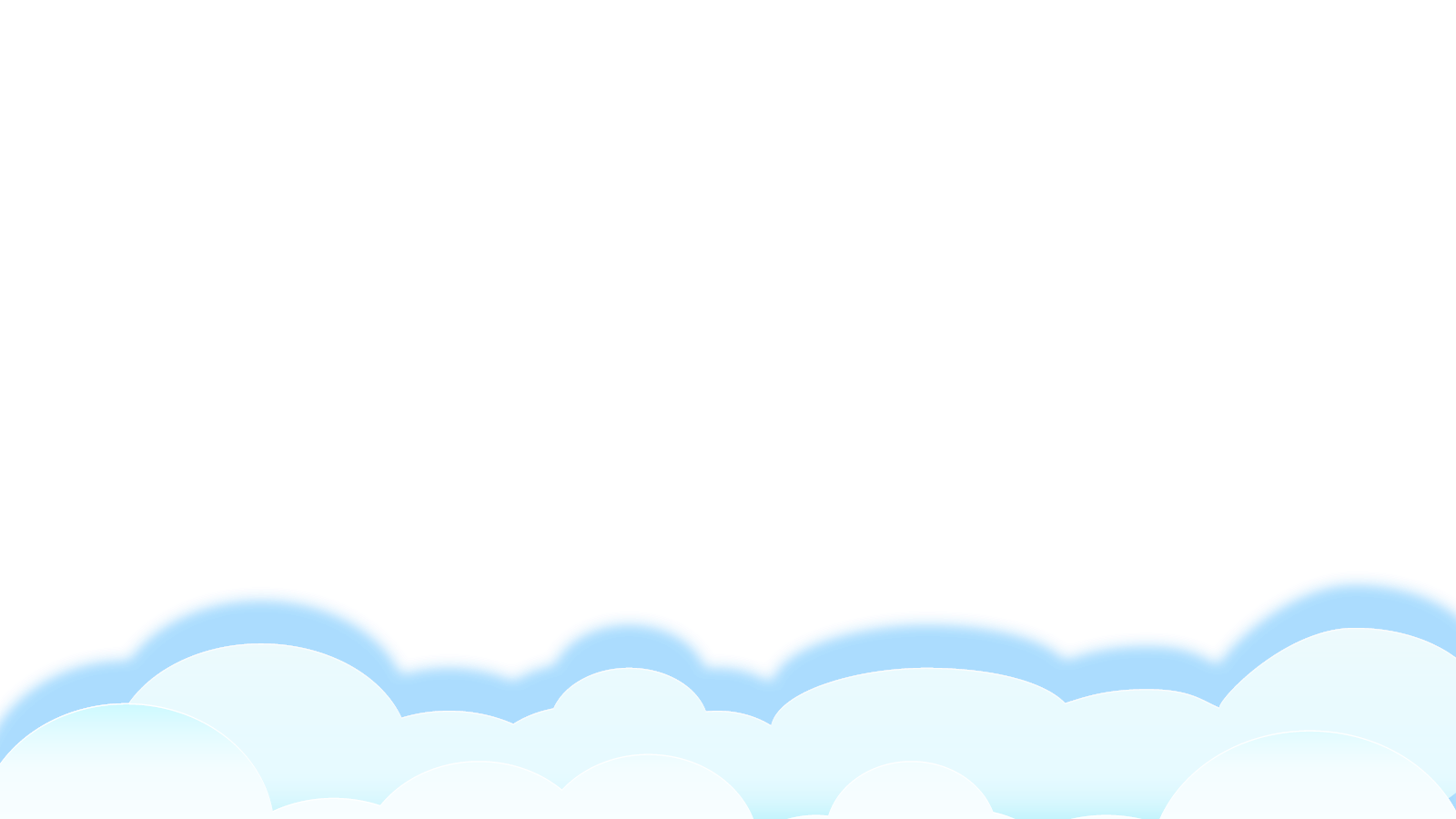